www.dementiabehaviors.com

Atul Sunny Luthra MD MSc FRCPC
1
2
3
LuBAIR™ Paradigm
Expressions have a ‘Purpose’…
How caregivers interpret expressions
Expressions have a ‘Meaning’…
What the PwNCD is ‘communicating’ to caregivers
Higher Cortical Intellectual Functions
(HCIF)
Thinking Functions
Sensorium
4
Behavioral Functions
Emotional Functions
5
Sensorium
(gatekeeper)
6
LuBAIR™ Paradigm
Functional Hierarchy of the Brain

        S.  Sensorium
           i.   Intellectual Functions
          T.  Thinking Functions
           E.  Emotional Functions 
           A.  Actions or Behavioral Functions 
{S.i.(T.e.a)T} 
Pronounced S i T Model
[Speaker Notes: Copy of this slide needs to go as slide 5.

DONE

Should we consider changing
The ‘meaning’ caregivers attribute to expressions

To
How caregivers interpret expressions

Because the word ‘meaning’ under ‘purpose’ instead of ‘meaning’ is kind of confusing]
7
What is Dementia
……….Normal Sensorium……….
IMPAIRMENT
8
What is Dementia?
IMPAIRMENT
The Mini-Mental State Examination (MMSE)
Montreal Cognitive Assessment (MOCA)
CDT
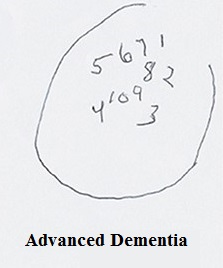 9
Brain Circuits for Normal Brain Function
Regulation of Sensorium
Information Processing Circuits
Motivational Circuits
Emotional Regulatory  Circuits
Self-Monitoring & Regulatory Circuits
[Speaker Notes: Need to remove this slide from here and move it down as slide 34.  

DONE]
10
Approach to Classification
Impairment in Regulation of Sensorium
Disorganized Expressions

Impairment in Information Processing Circuits
Misidentification Expressions
Sensorium
11
Approach to Classification
Impairment in Motivational Circuits
Goal Directed Expressions
Apathy Expressions
Motor Expressions
Importuning Expressions
12
Approach to Classification
Impairment in Emotional Regulatory  Circuits
Vocal Expressions
Emotional Expressions
Fretful/Trepidation Expressions
13
Approach to Classification
Impairment in Self-Monitoring & Regulatory Circuits
Oppositional Expressions
Physically Responsive Expressions
Sexual Expressions
Luthra’s Behavioral Assessment and Intervention Response (LuBAIR™) Inventory
14
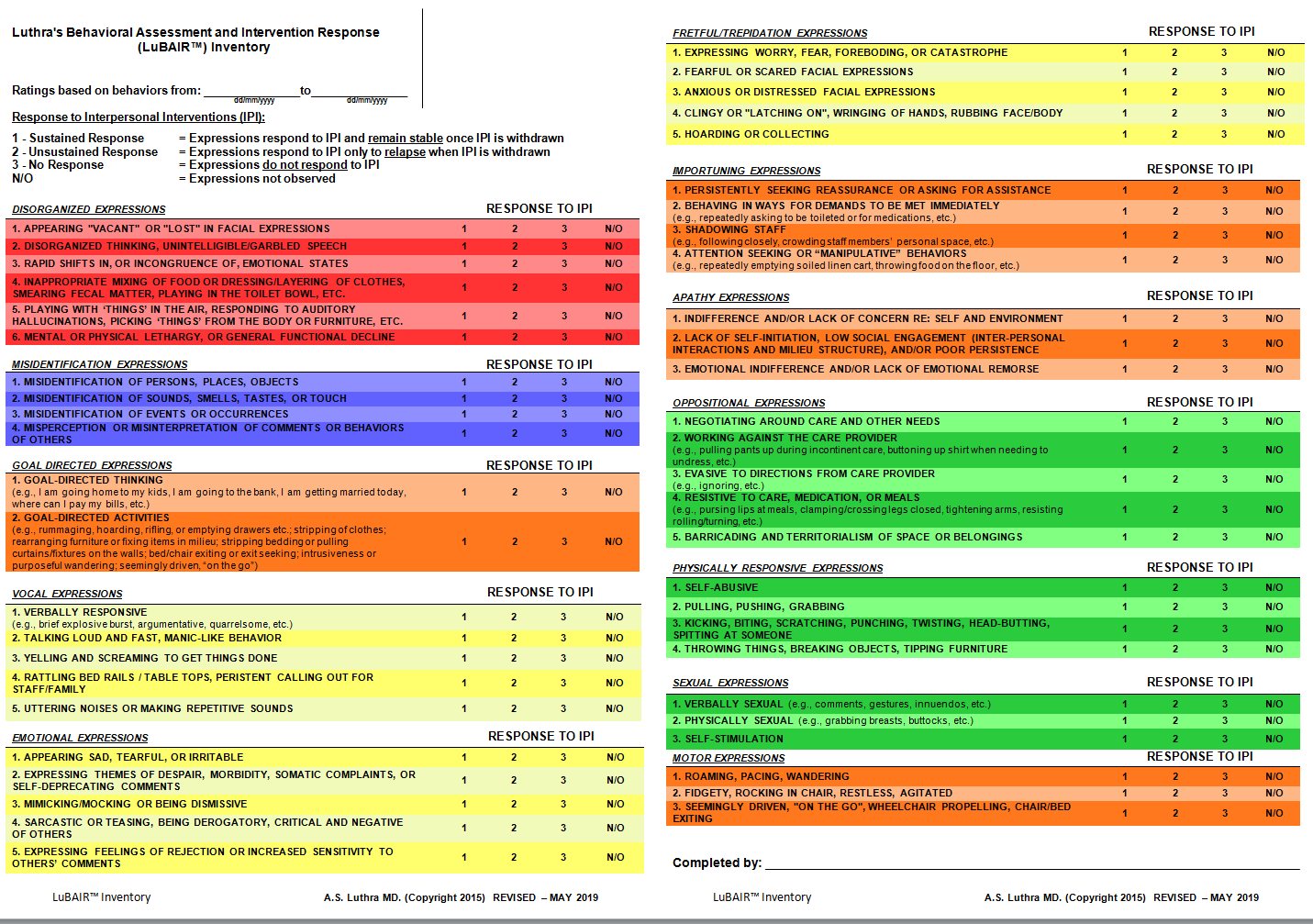 15
LuBAIR™ Inventory
Based in Impairment in Regulation of Sensorium
Disorganized Expressions
Sensorium
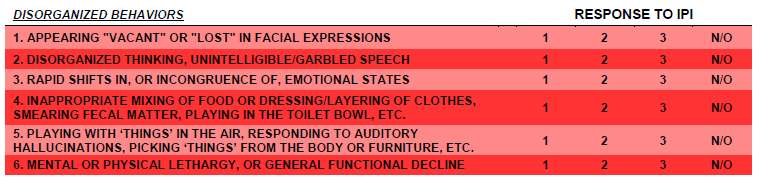 16
Arousal or Alertness
Sensorium
Attention
[Speaker Notes: Need a slide before this on introducing ‘sensorium’. it’s the ‘gate-keeper’ to flow of information. 

SEE PREVIOUS SLIDE

NOTE:  Does it make sense to tell listeners that the sensorium is the gatekeeper before they even know what it is?]
17
Arousal or Alertness
Arousal or Alertness
State of wakefulness
Psychological and physiological domain

Purpose 
Reaction to stimulus
Speed of information processing
18
Attention
Attention
Behavioral and cognitive processes involved in focusing on stimulus

Purpose  
Determine which “chunk” of information will be processed
19
LuBAIR™ Inventory
Based in Impairment in Regulation of Sensorium
Disorganized Expressions
Impaired reaction time
Impaired processing speed
Impairment in which “chunk” of     information is processed
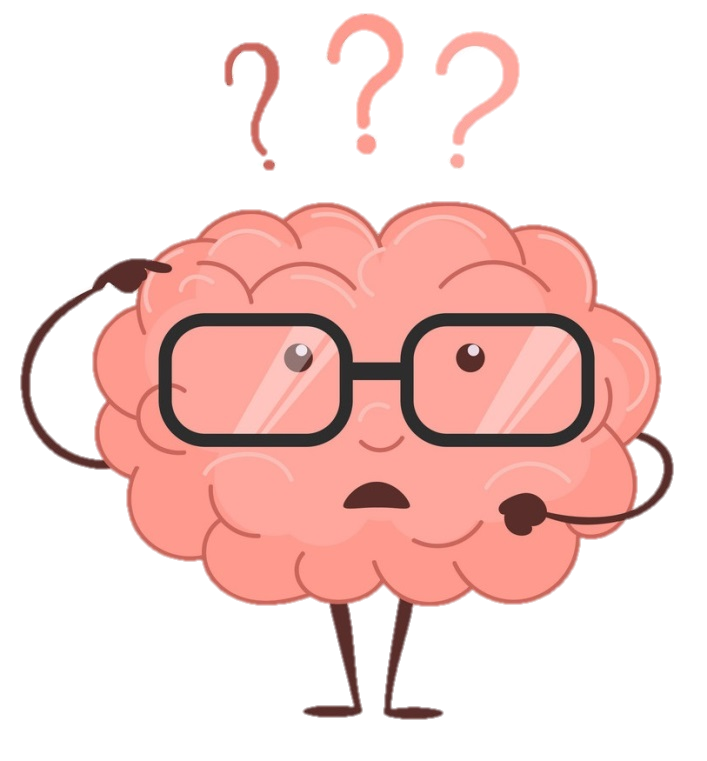 20
LuBAIR™ Inventory
Based in Impairment in Regulation of Sensorium
Disorganized Expressions
21
LuBAIR™ Inventory
Based in Impairment in Regulation of Sensorium
Disorganized Expressions
There is something different about Ms. Smith today.
Ms. Smith seems more confused as of late.
22
LuBAIR™ Inventory
Based in Impairment in Regulation of Sensorium
Disorganized Expressions
Purpose of Expressions

Increased “confusion” from baseline
23
LuBAIR™ Inventory
Based in Impairment in Regulation of Sensorium
Disorganized Expressions
Meaning of Expressions

“My body physiology has changed.  Please help me find the cause.”
24
LuBAIR™ Inventory
Based in Impairment in Regulation of Sensorium
Disorganized Expressions
Baseline
“Giuseppe, Open you mouth, its time to brush our teeth”
“Lift your arms, time to change your shirt”

Today.
Simply looks at you, looks through you vaguely
Blank look in his eyes
25
LuBAIR™ Inventory
Based in Impairment in Regulation of Sensorium
Disorganized Expressions

Baseline
“I need … call my wife today”  “When do . shower today
Speech intelligible

Today
“wife .. Call need today”  “Today shower ….. When”
Marbles in the mouth speech.
26
LuBAIR™ Inventory
Based in Impairment in Regulation of Sensorium
Disorganized Expressions
Baseline
“Mrs. Smith, Good Morning.  Are we ready for breakfast”
Polite, courteous response: “a little, may be”

Today. 
 Initial response angry, loud and intense, “Why do you care, try eating this garbage food everyday”.  Next sarcastic,  condescending laughter “You don’t need food everyday,  you are fat”.  Followed by becoming emotional, weepy, remorseful and profusely apologizing.
27
LuBAIR™ Inventory
Based in Impairment in Regulation of Sensorium
Disorganized Expressions
Baseline
Set up Raj for meals.  Mix dressing in the salad. Use spoon to feed soup, able to use knife and fork to cut meat and feed self.
In the shower, Raj is handed the loofaa and is able to apply soap all over the body and step into the shower.

Today.  
Putting soup in the salad, using hands to separate meat and knife/fork to cut the dessert.
Once handed the loofaa, he starts to eat it
28
LuBAIR™ Inventory
Based in Impairment in Regulation of Sensorium
Disorganized Expressions

Baseline
Ms. Smith is always asleep when you are proving care to Fred, across the hall. 
 Mr.  Cheng always clings to the nurse and shadowing the med cart all evening

Today
You hear Ms. Smith talking, you peak in to see her having a dialogue and busy directing ‘someone’ to open the closet and fetch her clothes
Mr. Cheng is roaming at the other end of the hall, away from the nurse and the med cart, picking ‘stuff’ off the floor and putting in his pocket all evening
29
LuBAIR™ Inventory
Based in Impairment in Regulation of Sensorium
Disorganized Expressions
Baseline
Alert, upright/midline and roaming the unit all evening 
Functional swallow, fecal Continence, pivot transfer 

Today
Drowsy, leaning to the right and sitting on the couch all evening
Pocketing food, fecal incontinence and mechanical transfer
30
LuBAIR™ Inventory
Based in Impairment of Information Processing Circuits
Misidentification Expressions
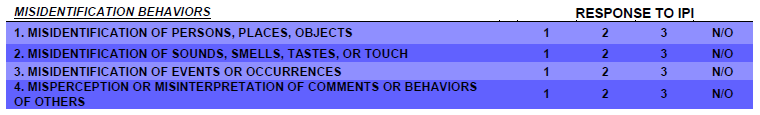 31
LuBAIR™ Inventory
Based in Impairment of Information Processing Circuits
Misidentification Expressions
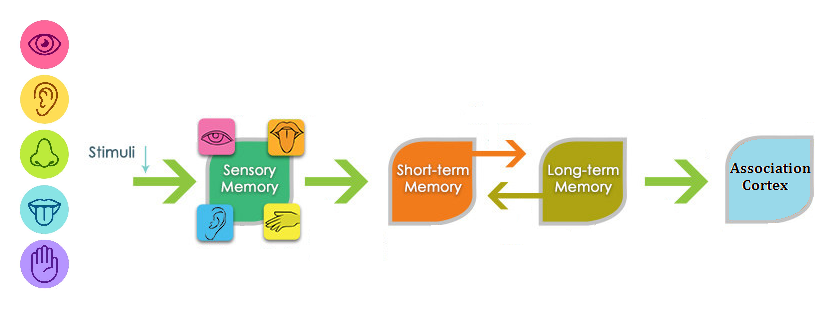 32
LuBAIR™ Inventory
Based in Impairment of Information Processing Circuits
Misidentification Expressions

Encoding 
Schema Identification  <……………….> Long Term Memories
Pattern Recognition      <……………….> Long Term Memories

Working Memory

Pairing of New with Old 

Inner World Order  (Mental Images)
33
LuBAIR™ Inventory
Based in Impairment of Information Processing Circuits
Misidentification Expressions
Breakdown in pairing of ‘old’ and ‘new’ information
Information is of ‘great’ personal importance to PwD
‘Altered’ sense of relatedness between PwD and their environment
34
LuBAIR™ Inventory
Based in Impairment of Information Processing Circuits
Misidentification Expressions
Purpose of Expressions

An alternative approach to assess for psychosis
35
LuBAIR™ Inventory
Based in Impairment of Information Processing Circuits
Misidentification Expressions
Meaning of Expressions

“Please help me – my thinking and perception is NOT based in reality”
36
LuBAIR™ Inventory
Based in Impairment of Information Processing Circuits
Misidentification Expressions
Persons
Labelling another resident as their “wife”.  
(H/O a loving, functional married life)
Labelling “wife” as an Imposter  
(Distrusting, adversarial and contentious married life)
37
LuBAIR™ Inventory
Based in Impairment of Information Processing Circuits
Misidentification Expressions
Places
“What are these people doing in my home.  Get them out of here or I will hurt them”
“They need to pay rent , can’t live for free”
Immigrant, brought over and supported extended family renting homes
Very passionate but fair as a landlord
38
LuBAIR™ Inventory
Based in Impairment of Information Processing Circuits
Misidentification Expressions
Objects
“See those people (faces) in the tree, they watch me”
“See the goats behind the bushes, keep stealing them”

Farmer by trade 
Long standing conflicts with the neighbor
39
LuBAIR™ Inventory
Based in Impairment of Information Processing Circuits
Misidentification Expressions
Sounds
“Do you hear the water gushing, I am drowning”
“I am not leaving my bed”

Lost everything in house flooding a defining moment
Faulty Air vents with ribbons attached
40
LuBAIR™ Inventory
Based in Impairment of Information Processing Circuits
Misidentification Expressions
Sounds
“The tanks are rolling in, we’re under attack”

Korean war veteran, armory division with combat experience
Once a week cleaning staff would bring electric machines
41
LuBAIR™ Inventory
Based in Impairment of Information Processing Circuits
Misidentification Expressions
Olfactory
“Every one evacuate, building is on fire”
Episodic occurrence in the morning
Lost everything in a house fire
Toast preparation at breakfast
42
LuBAIR™ Inventory
Based in Impairment of Information Processing Circuits
Misidentification Expressions
Olfactory
“Call the plumbing company, there is sewage leak”
Episodic occurrence in the evening 
Lived through a septic tank overflow
Ethnic food for dinner (Indian or Asian)
43
LuBAIR™ Inventory
Based in Impairment of Information Processing Circuits
Misidentification Expressions
Gustatory

 Stopped eating.  All food laced with ‘arsenic’

Worked as a spy during cold war
‘Chip on the shoulder’ personality
44
LuBAIR™ Inventory
Based in Impairment of Information Processing Circuits
Misidentification Expressions
Tactile

	“The nurse twisted my wrist, beat me up” pointing to all the bruises on her arms and legs.  

Orphaned young and regularly strapped by step-father
[Speaker Notes: Need to add another bullet. Male RN put a suppository.  Accused by PwD of attemtped rape.  h/o sexual trauma.

DONE]
45
LuBAIR™ Inventory
Based in Impairment of Information Processing Circuits
Misidentification Expressions
Tactile
	‘I was almost raped by this man”
Male RN applying cream to the excoriated perineum

Survivor of childhood trauma
46
LuBAIR™ Inventory
Based in Impairment of Information Processing Circuits
Misidentification Expressions
Events and occurrences
“I am being evicted”
Several deaths in the LTCH rooms sanitized 
h/o homelessness and frequent moves
47
LuBAIR™ Inventory
Based in Impairment of Information Processing Circuits
Misidentification Expressions
Comments or Actions of Others

“Why do you always yell at me.  Why don’t you like me”

Raised in a loud, chaotic and abusive environment
48
LuBAIR™ Inventory
Based in Impairment of Information Processing Circuits
Misidentification Expressions
Purpose of Expressions

An alternative approach to assess for psychosis
49
LuBAIR™ Inventory
Based in Impairment of Information Processing Circuits
Misidentification Expressions
Meaning of Expressions

“Please help me – my thinking is NOT based in reality”
50
LuBAIR™ Inventory
Based in Impairment of Motivational Circuits
Goal Directed Expressions
Apathy Expressions
Motor Expressions
Importuning Expressions
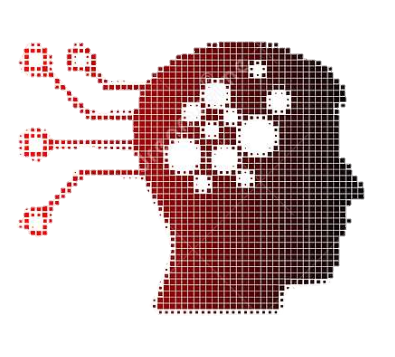 51
LuBAIR™ Inventory
Based in Impairment of Motivational Circuits
Need
Preserved Motivational Circuits needed to:
Detect State of discrepancy between
Internal Physiological or Psychological  state, and The external state of the Milieu, to 
Identify a Need
52
LuBAIR™ Inventory
Based in Impairment of Motivational Circuits
The Process

Needs 				 	  thoughts
Thoughts 				        goals  Goals
Goals		       ‘drives’ or ‘motivation’
‘Motivation’					    need 
	Results in goal attainment
get represented as
lead to formation of
trigger
propels to satiate the
[Speaker Notes: Alternative

Needs get represented as thoughts
Thoughts lead to formation of goals
Goals trigger ‘drives’ or ‘motivation’
‘Motivation’ propels to satiate the need 
This results in goal attainment]
53
LuBAIR™ Inventory
Based in Impairment of Motivational Circuits
Goal Directed Expressions
‘Needs’ and ‘Motives’ Coexist
Needs		Thoughts		Goals           

         
Release	     Satiation		Motive
54
LuBAIR™ Inventory
Based in Impairment of Motivational Circuits
Goal Directed Expressions
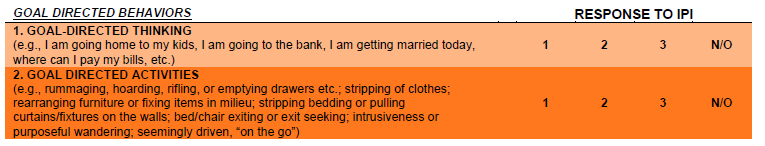 [Speaker Notes: Do we need the top line since we have a schematic of impairment of Motivational Circuits?  Put the diagram first and then Goal Directed Behaviors

If we make this change, this will mean that other slides are not the same.  Also, I think explicitly connecting the expressions to the type of impairment is helpful and keeps the viewer consistently connecting the ideas]
55
LuBAIR™ Inventory
Based in Impairment of Motivational Circuits
Goal Directed Expressions
Leads to
[Speaker Notes: Very crowded.  Do we need this slide?

I think this helps to contextualize the 2 points that fall under this category, and underscores that they are directly linked.  Also, every other group of expressions are covered individually – if this slide is eliminated, then this will be the only one that doesn’t.]
56
LuBAIR™ Inventory
Based in Impairment of Motivational Circuits
Goal Directed Expressions

Impairment in MC.  High Motivational Drives
Heightened detection of discrepancy between self and milieu
Persistent and repetitive Appears determined
High degree of ‘unrest’.  
Staff playing ‘catch-up’
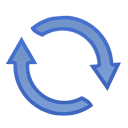 57
LuBAIR™ Inventory
Based in Impairment of Motivational Circuits
Goal Directed Expressions
Purpose of Expressions

Presence of “busy beaver” states
58
LuBAIR™ Inventory
Based in Impairment of Motivational Circuits
Goal Directed Expressions
Meaning of Expressions

“Please help me belong...”
(Family, Faith, Community Profession or Life’s Work, Ethnicity)
59
LuBAIR™ Inventory
Based in Impairment of Motivational Circuits
Goal Directed Expressions
(Goal Directed)  Thought
“My husband will be home by 4, I need to go home and make dinner”
(Goal Directed)  Action
Intrusiveness into nursing station, pacing, 
         exit-seeking, trying the doors, becoming increasingly 
         distressed and inconsolable.  
(Belongingness to Family)
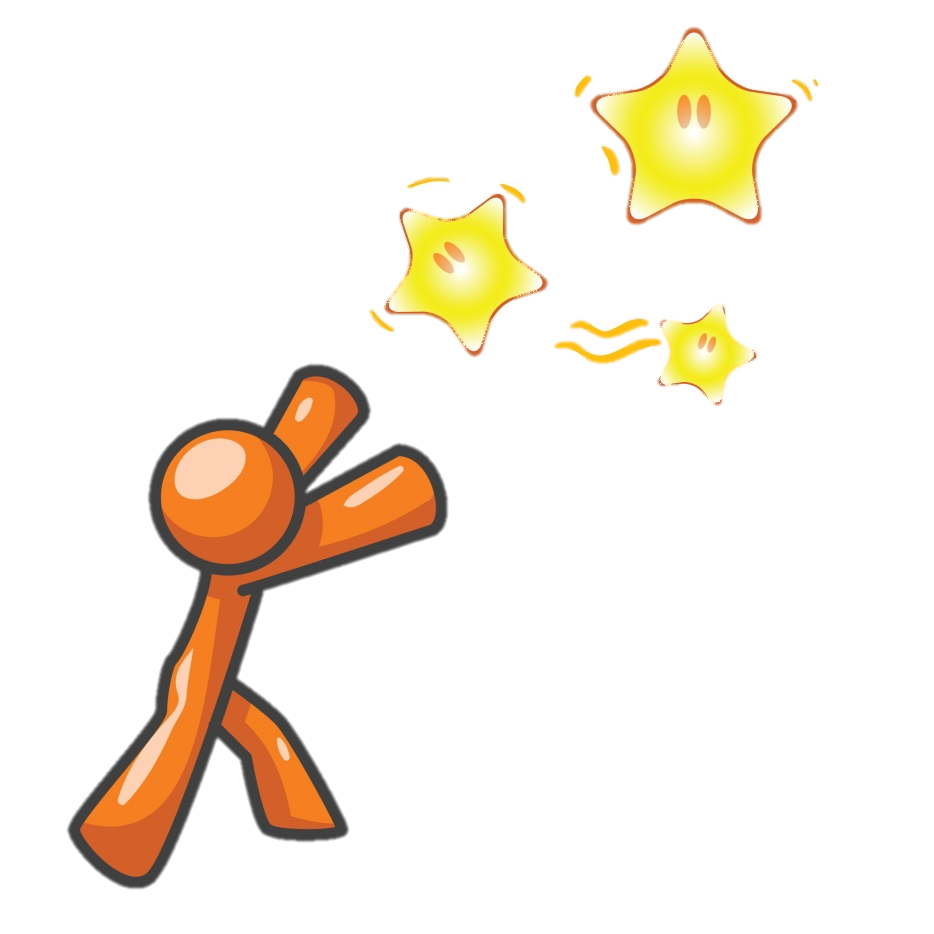 [Speaker Notes: GDT  ‘I need to go home to feed the kids; they are alone and waiting for me….  GDA.  Intrussives into the nursing station, Pacing the floor, trying the doors, exit seeking]
60
LuBAIR™ Inventory
Based in Impairment of Motivational Circuits
Goal Directed Expressions
(Goal Directed)  Thought”
“I am late for the appointment with Father Carruthers”  
(Goal Directed)  Action
Repetitive requests to call son for a ride to the church, getting angry at staff, calling them names, insulting          their religion
(Belongingness to Faith)
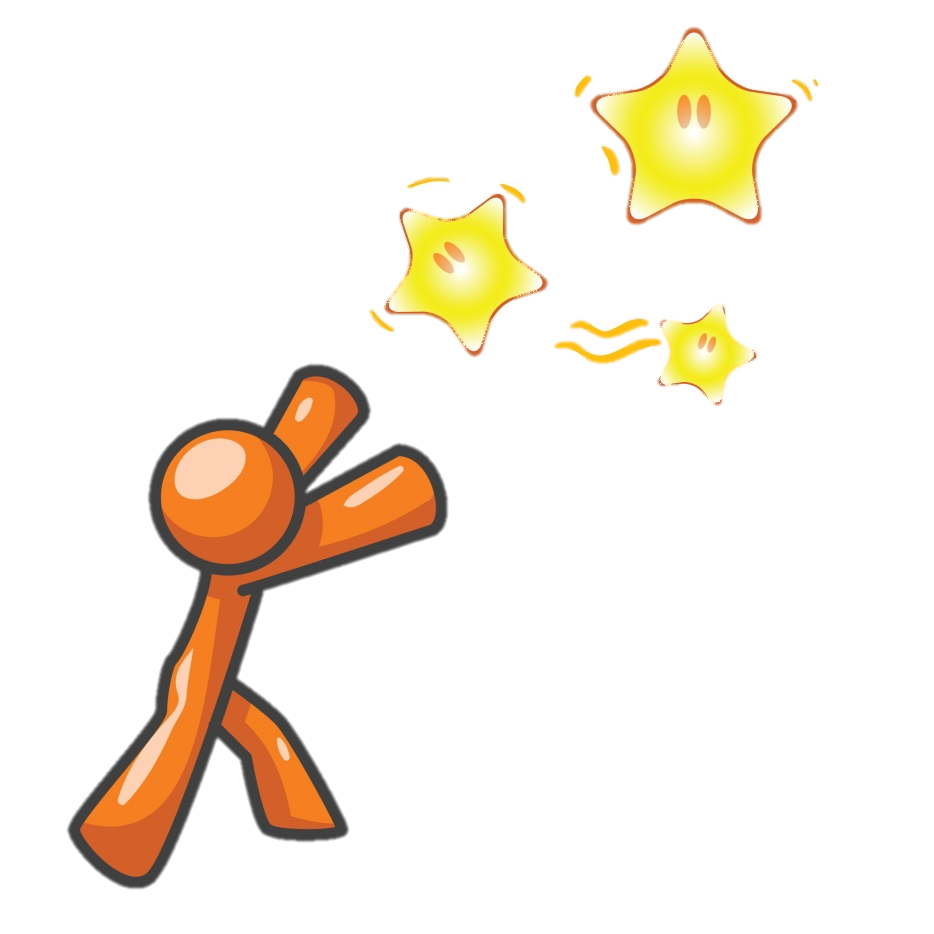 [Speaker Notes: GDT  ‘I need to go home to feed the kids; they are alone and waiting for me….  GDA.  Intrussives into the nursing station, Pacing the floor, trying the doors, exit seeking]
61
LuBAIR™ Inventory
Based in Impairment of Motivational Circuits
Goal Directed Expressions
(Goal Directed)  Thought
“I need to get to the bank to pay my                             mortgage.  I will loose my house”
(Goal Directed)  Action
Asking for a phone book, looking for                                           a phone, reaching over desk,                                                entering the nursing station,                                                 yelling and screaming. 
(Belongingness to Community)
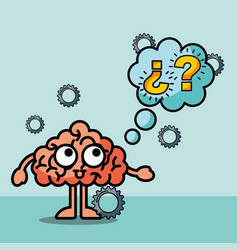 [Speaker Notes: I need to pay the utility, gas or telephone bill…..   Requesting for a phonebook, looking for a phone, reaching over nursing station for the phone]
62
LuBAIR™ Inventory
Based in Impairment of Motivational Circuits
Goal Directed Expressions







(Belongingness to Work)
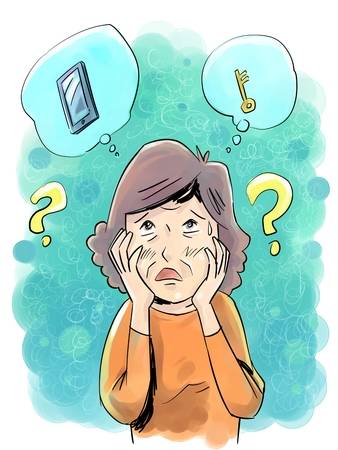 (Goal Directed) Thought

“I am late for work!  Where are my keys?”
(Goal Directed) Action

Rummaging, rifling, emptying drawers, changing clothes, confrontational.
63
LuBAIR™ Inventory
Based in Impairment of Motivational Circuits
Goal Directed Expressions
(Goal Directed)  Thought”
“I am going to get all of them fired”  
(Goal Directed)  Action
Opening seat belts, shaking residents from sleep,        pushing their W/C, moving furniture, TV etc. 
(Organizational Belonging)
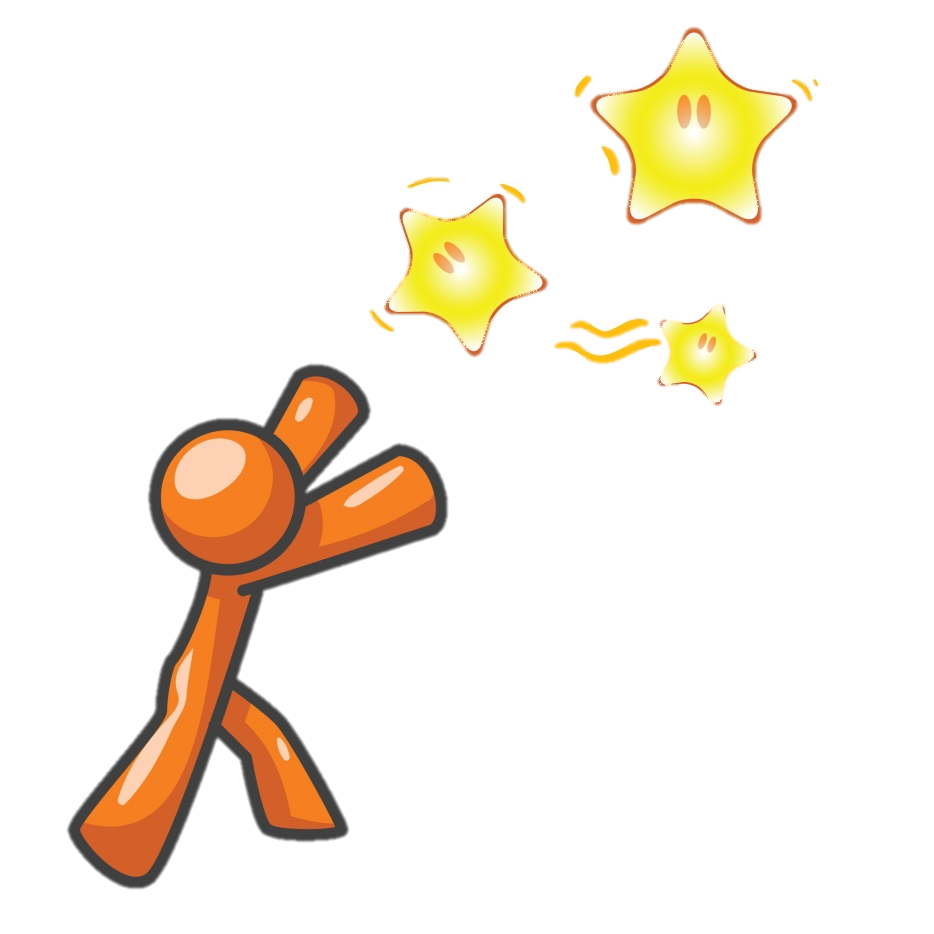 [Speaker Notes: GDT  ‘I need to go home to feed the kids; they are alone and waiting for me….  GDA.  Intrussives into the nursing station, Pacing the floor, trying the doors, exit seeking]
64
LuBAIR™ Inventory
Based in Impairment of Motivational Circuits 
Apathy Expressions
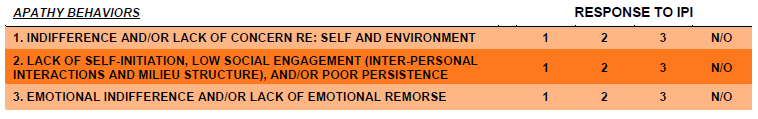 [Speaker Notes: Apathy Expressions go after GDB. 
DONE]
65
LuBAIR™ Inventory
Based in Impairment of Motivational Circuits 
Apathy Expressions
Impairment in MC. Low or absent Motivational Drive  
No detection of discrepancy between self and milieu
NO recognition of any Need
Lack of Insight of the same
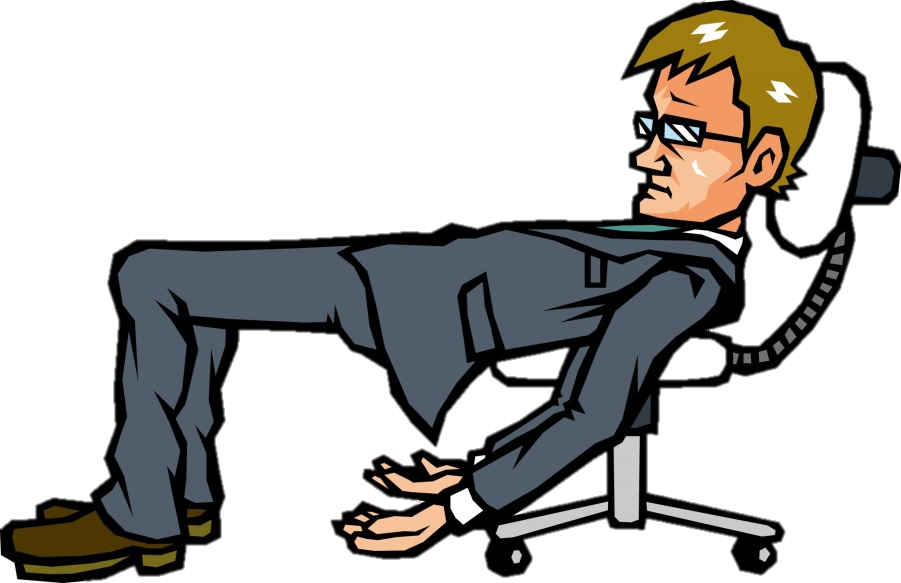 66
LuBAIR™ Inventory
Based in Impairment of Motivational Circuits 
Apathy Expressions
Purpose of Expressions

Presence of “lazy” states
67
LuBAIR™ Inventory
Based in Impairment of Motivational Circuits 
Apathy Expressions
Meaning of Expressions

“Please help me – I do not recognize my deficits”
68
LuBAIR™ Inventory
Based in Impairment of Motivational Circuits 
Apathy Expressions
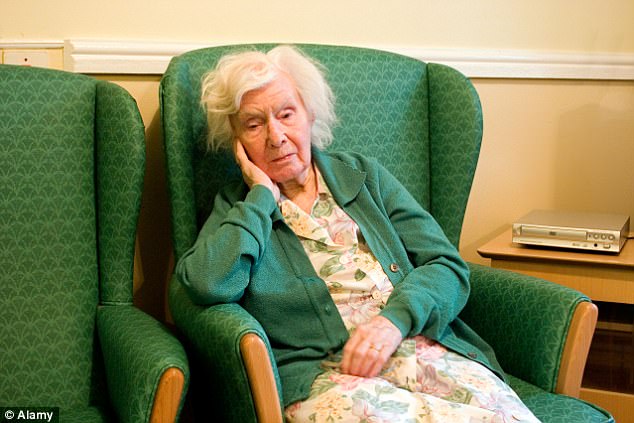 Lack of ‘insight’ into their Absence of…
Care for self (not showing a need to change clothes or bath)
69
LuBAIR™ Inventory
Based in Impairment of Motivational Circuits 
Apathy Expressions
Lack of ‘insight’ into Presence of…
Poor initiation and persistence
Wife’s repetitive Cueing and set-up for shower
         No response                                  “fizzled” response
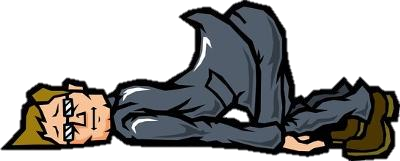 70
LuBAIR™ Inventory
Based in Impairment of Motivational Circuits 
Apathy Expressions


After days and weeks of trying…..

Wife Response.    Angry, frustrated, emotional and distraught in her expressions of ‘burn out’.  

Individual’s Response.   Presence of Emotional Indifference 
                                         No Insight Not showing ………… Concern
71
LuBAIR™ Inventory
Based in Impairment of Motivational Circuits 
Apathy Expressions


Conflict further escalates…….

Wife’s Response.    At times, yelling and screaming, pushing and shoving.  Reaching out to kids, neighbours 

Individual Response.      No Emotional Remorse (even a smirk)   
                                         No Insight Not showing ……… Remorse
72
LuBAIR™ Inventory
Based in Impairment of Motivational Circuits 
Apathy Expressions
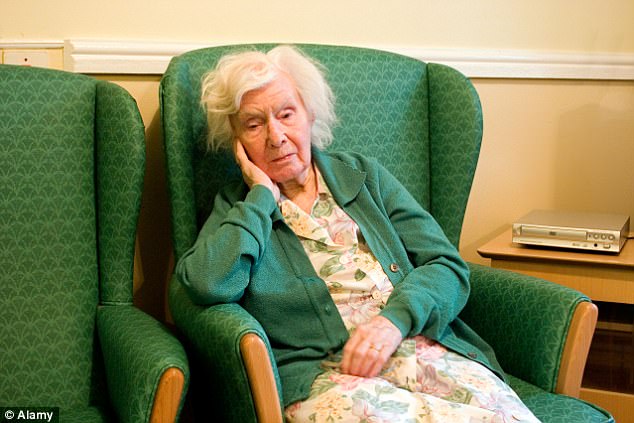 Lack of ‘insight’ into their Absence of…
Care for milieu (squalor syndrome)
73
LuBAIR™ Inventory
Based in Impairment of Motivational Circuits 
Apathy Expressions
How is it Different From Depression?
Insight into lack of care for self or others – make excuses
Insight into poor initiation/persistence….. Procrastinate
Excessive ‘Sense of Responsibility’ and ‘Guilt’
74
LuBAIR™ Inventory
Based in Impairment of Motivational Circuits
Importuning Expressions
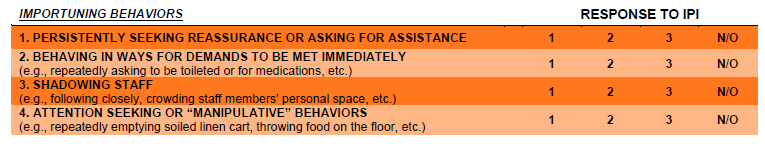 [Speaker Notes: Need to have Apathy Behaviors after GDB.  Then Motor Behaviors and finally would be Importuning Behaviors.
DONE]
75
LuBAIR™ Inventory
Based in Impairment of Motivational Circuits 
Importuning Expressions
Preserved to Heightened Motivational Drive  
Normal to Heightened detection of Need
Expressions of ‘Need ’ congruent with severity of dementia
(Overt/Obvious) (Occult/Hidden) (Ambiguous/Innocuous)
76
LuBAIR™ Inventory
Based in Impairment of Motivational Circuits
Importuning Expressions
Early Dementia (Obvious/Overt)
“I have to go pee”
“I am hungry”
“My tummy hurts”
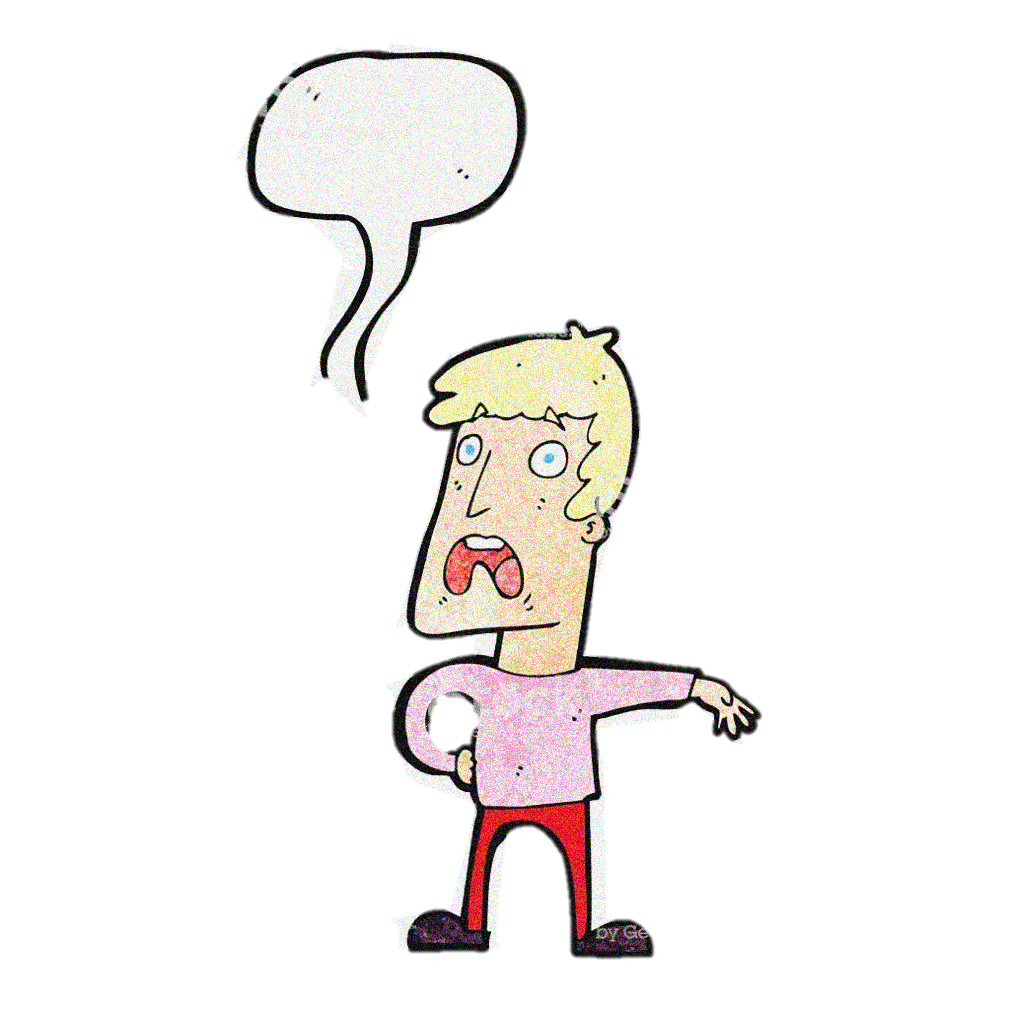 !
77
LuBAIR™ Inventory
Based in Impairment of Motivational Circuits
Importuning Expressions
Middle Dementia (Occult / Hidden) 
Crowding around the nursing station
Repeatedly ringing call bell or calling for family
Shadowing staff during medication pass
78
LuBAIR™ Inventory
Based in Impairment of Motivational Circuits
Importuning Expressions
Advanced Dementia (Ambiguous/Innocuous) 
Repeatedly lying down on the floor 
Rummaging through garbage and bringing it to PSW
Repeatedly removing incontinent product, handing it to PSWs
79
LuBAIR™ Inventory
Based in Impairment of Motivational Circuits
Importuning Expressions
Purpose of Expressions

Presence of unmet ‘basic’ needs
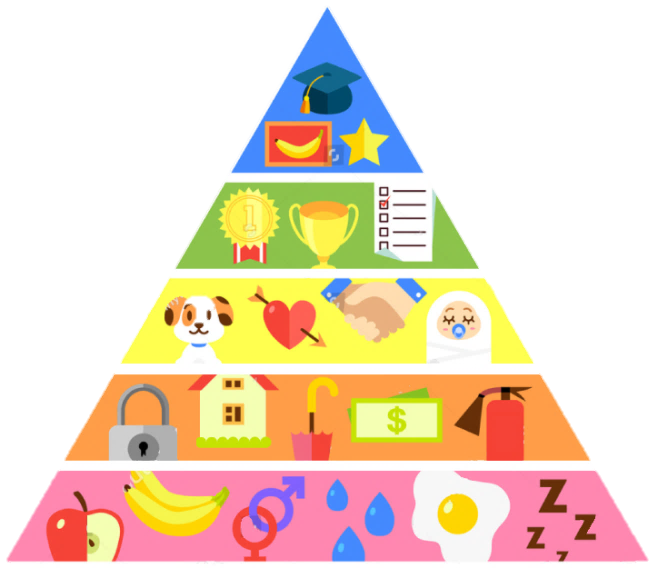 80
LuBAIR™ Inventory
Based in Impairment of Motivational Circuits
Importuning Expressions
Meaning of Expressions

“Please help me identify my specific innate physiological needs”
(hunger/thirst)  
(voiding/defecating)  





(fatigue/need to rest)  
(pain/discomfort)
(mental/social stimulation)
Pleasure needs


  
(need for intimacy)  
(sexual needs)
[Speaker Notes: ORIGINAL]
81
LuBAIR™ Inventory
Based in Impairment of Motivational Circuits
Motor Expressions
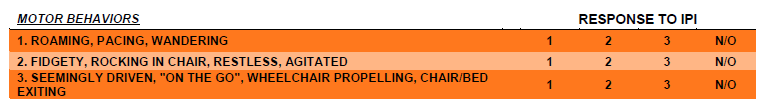 82
LuBAIR™ Inventory
Based in Impairment of Motivational Circuits
Motor Expressions
“Agitation”
Mental Health Definition ---- Symptom
Cohen-Mansfield Definition ---- Syndrome
Most Ubiquitous.  Least Helpful
83
LuBAIR™ Inventory
Based in Impairment of Motivational Circuits
Motor Expressions
Governed by two factors:
 Frequency of motor activity
Amplitude of motor activity
	Both on a continuum of low to high
Contextual to Milieu its Happening In
84
LuBAIR™ Inventory
Based in Impairment of Motivational Circuits
Motor Expressions
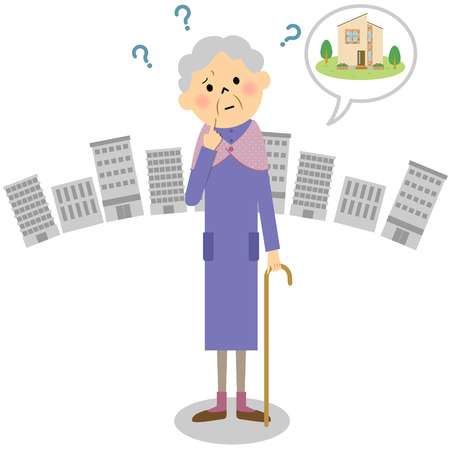 “Wandering” Behaviors
‘Purposeful’ 
‘Purposeless’
85
LuBAIR™ Inventory
Based in Impairment of Motivational Circuits
Motor Expressions
Does ‘Wandering’ Behavioral Expression appear 

‘Purposeful’ 
	    or
‘Purposeless’
This is important information! 
Please pass it on to the team!
86
LuBAIR™ Inventory
Based in Impairment of Motivational Circuits
Motor Expressions
Purpose of Expressions

Existence of an ‘unsettled state’
87
LuBAIR™ Inventory
Based in Impairment of Motivational Circuits
Motor Expressions
Meaning of Expressions

“Please help me – I don’t understand my reasons for being unsettled”
88
LuBAIR™ Inventory
Based in Impairment of Motivational Circuits
Motor Expressions
If it appears ‘Purposeful’
“I require fulfillment of belongingness needs”, or
“I require fulfillment of innate physiological needs”
89
LuBAIR™ Inventory
Based in Impairment of Motivational Circuits
Motor Expressions
If it appears ‘Purposeless’
“I  may be afraid”, or
“I may be worrying or thinking too much”
90
BREAK
[Speaker Notes: Ideally, this break should occur at around 12 noon at the latest. 
1 hour lunch]
91
LuBAIR™ Inventory
Based in Impairment of Emotional Regulatory Circuits
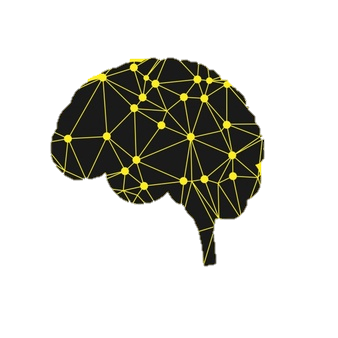 Vocal Expressions
Emotional Expressions
Fretful/Trepidation Expressions
92
LuBAIR™ Inventory
Based in Impairment of Emotional Regulatory Circuits
Mood and Emotions
Two discrete Psychological Constructs
Specific definitions for both 
Cannot be used interchangeably
93
LuBAIR™ Inventory
Based in Impairment of Emotional Regulatory Circuits

Emotions

Arise in context of a specific situation (Extrinsic or Intrinsic)
Experienced as “whole body phenomenon”
Has “control precedence” (Interrupts our consciousness)
Capacity to modifying / changing contextual situation

                                                                               Parkinson et al. (1996)
94
LuBAIR™ Inventory
Based in Impairment of Emotional Regulatory Circuits

Mood

Persistent, long lasting and chronic 
Diffuse, tied to cognitions rather than ‘Situations’
Lack “control precedence”
Lack capacity to modifying / change context 

                                        Clore, Schwarz and Conway (1994)
95
LuBAIR™ Inventory
Based in Impairment of Emotional Regulatory Circuits

Emotions and Mood

Persistence of the an emotion for a specified duration is ‘mood’
Requires subjective recall 
Preserved Cognitive abilities
96
LuBAIR™ Inventory
Based in Impairment of Emotional Regulatory Circuits

Emotions and Mood

STM is severely impaired in Advanced NCD (>12)
Reliability of Recall of ‘mood and related symptoms’ questionable
Validity and reliability of diagnosis of ‘depression’ needs to be challenged in Advanced NCD
97
LuBAIR™ Inventory
Based in Impairment of Emotional Regulatory Circuits

Emotions in Advanced NCD

Emotional Comprehension preserved
Emotional Expressivity is decreased (Joy and Pleasure)
Emotional Expressivity Heightened 
		(Melancholy, Fear, Discontentment and Anger)

Need to work with Emotions, Not Mood
98
LuBAIR™ Inventory
Based in Impairment of Emotional Regulatory Circuits
Five Primary Emotions:
Joy or Happiness
Discontentment
Fear
Anger
Sadness or Melancholy
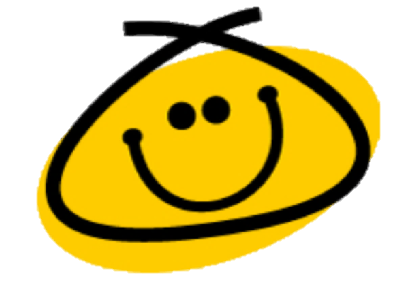 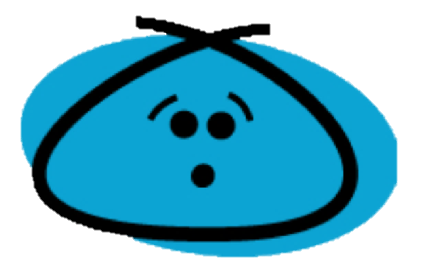 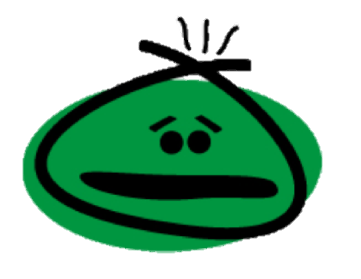 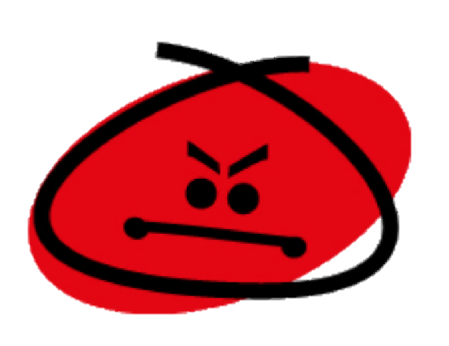 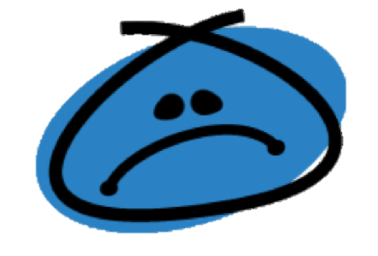 [Speaker Notes: Need a slide of sigmoid curve; discontentment at the bottom and anger at the top.  Need another slide of bell curve; joy at the left end and discontentment / anger at the right end.  Another slide of two intersecting circles; one has melancholy an the other is discontentment
DONE]
99
LuBAIR™ Inventory
Based in Impairment of Emotional Regulatory Circuits
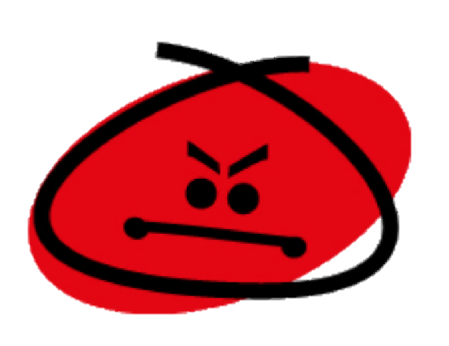 Anger
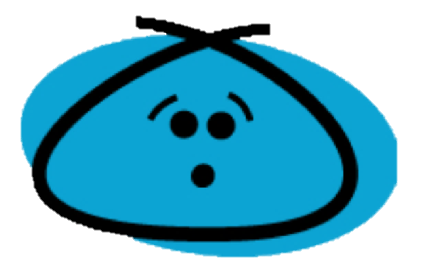 Discontentment
[Speaker Notes: Need a slide of sigmoid curve; discontentment at the bottom and anger at the top.]
100
LuBAIR™ Inventory
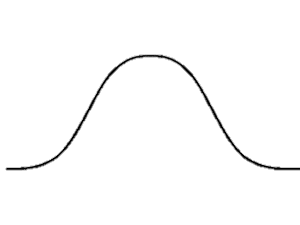 Based in Impairment of Emotional Regulatory Circuits
Anger
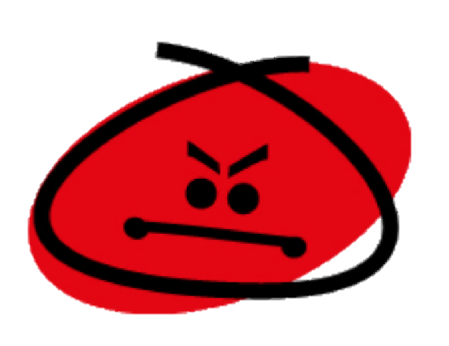 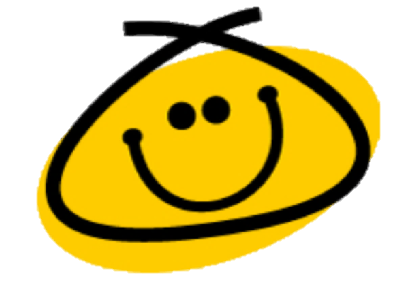 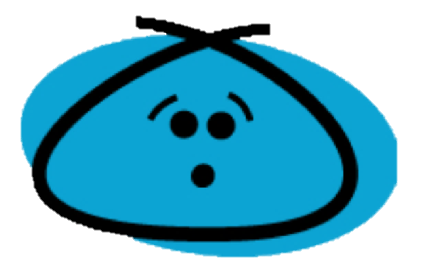 Joy or Happiness
Discontentment
[Speaker Notes: Need another slide of bell curve; joy at the left end and discontentment / anger at the right end.]
101
LuBAIR™ Inventory
Based in Impairment of Emotional Regulatory Circuits
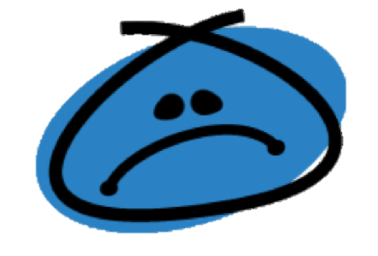 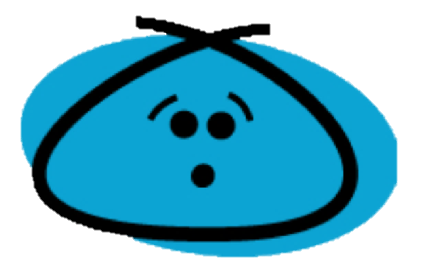 Sadness or Melancholy
Discontentment
[Speaker Notes: Another slide of two intersecting circles; one has melancholy an the other is discontentment]
102
LuBAIR™ Inventory
Based in Impairment of Emotional Regulatory Circuits
Combination of emotions = secondary emotions
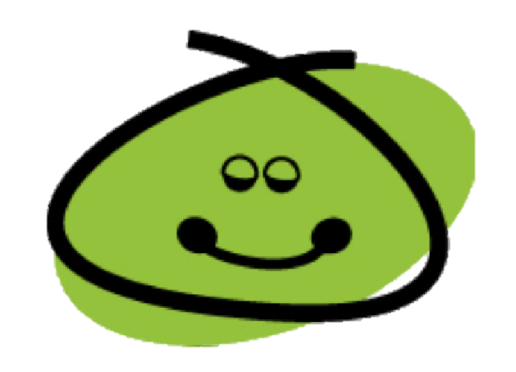 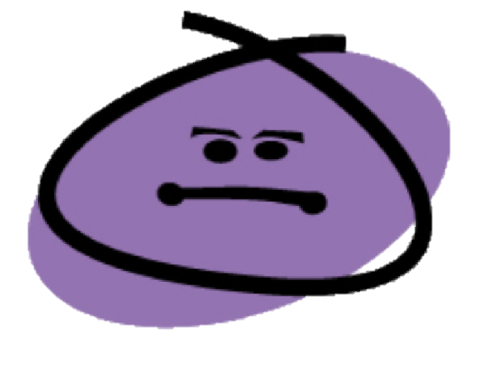 Optimism
Love
Awe


Disappointment
Remorse/Guilt
Contempt
103
LuBAIR™ Inventory
Based in Impairment of Emotional Regulatory Circuits
Vocal Expressions
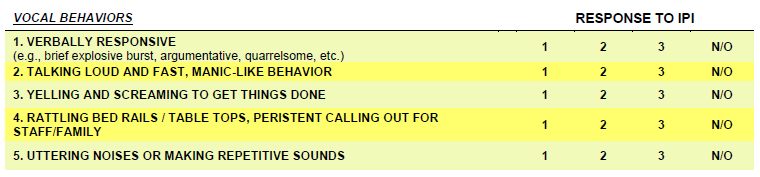 104
LuBAIR™ Inventory
Based in Impairment of Emotional Regulatory Circuits
Vocal Expressions
Represents two primary emotions:
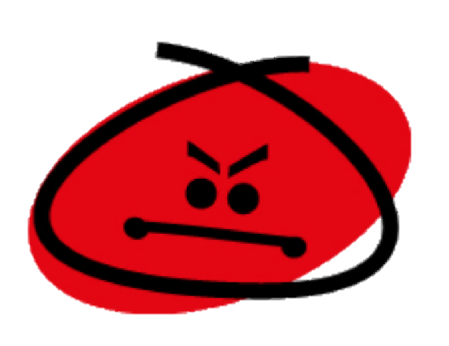 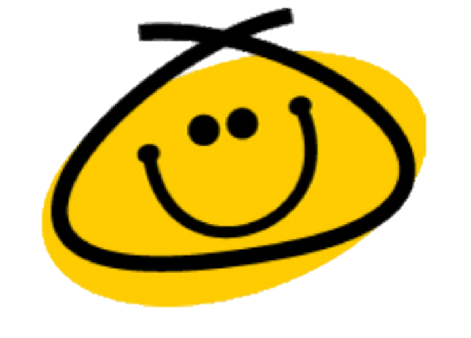 Anger

  &
Joy
[Speaker Notes: Need one slide after this which shows the relationship between joy and anger.  Also a slide of relationship between discontentment and anger and melancholy and discontentment]
105
LuBAIR™ Inventory
Based in Impairment of Emotional Regulatory Circuits
Vocal Expressions
Generation of Emotions (Anger and Joy)
and 
Regulation of Emotions (Anger and Joy)
Impaired
106
LuBAIR™ Inventory
Based in Impairment of Emotional Regulatory Circuits
Vocal Expressions
The responses are:
Increased in amplitude	
Prolonged in duration
Slow to extinguish
‘Out-of-proportion’
107
LuBAIR™ Inventory
Based in Impairment of Emotional Regulatory Circuits
Vocal Expressions
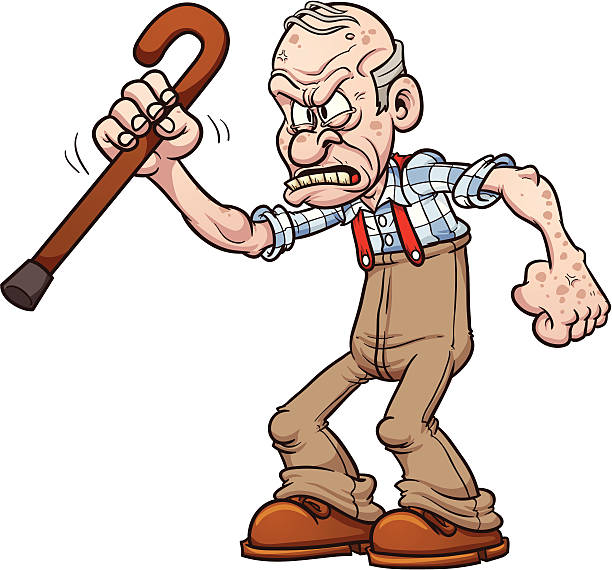 108
LuBAIR™ Inventory
Based in Impairment of Emotional Regulatory Circuits
Vocal Expressions
Continuum of Emotion of Anger

Brief Explosive Outbursts
109
LuBAIR™ Inventory
Based in Impairment of Emotional Regulatory Circuits
Vocal Expressions
Continuum of Emotion of Anger

Argumentative or Quarrelsome
110
LuBAIR™ Inventory
Based in Impairment of Emotional Regulatory Circuits
Vocal Expressions
Continuum of Emotion of Anger
Dysphoric Syndrome
Emotional symptoms (Irritable, Angry, Mood Swings)
Cognitive Symptoms (Projecting blame and distrust)
Behavioral Symptoms (Intense, loud, Agitated, distracted)
111
LuBAIR™ Inventory
Based in Impairment of Emotional Regulatory Circuits
Vocal Expressions
Continuum of Emotion of Anger
Destructive Syndromes
	Shredding Briefs, Towels, Pillows
	Picking or Scratching skin, Pulling hair,  Biting cuticles/nails
112
LuBAIR™ Inventory
Based in Impairment of Emotional Regulatory Circuits
Vocal Expressions
Continuum of Emotion of Anger
	Primal Scream
Blood curdling, repetitive noise making
113
LuBAIR™ Inventory
Based in Impairment of Emotional Regulatory Circuits
Vocal Expressions
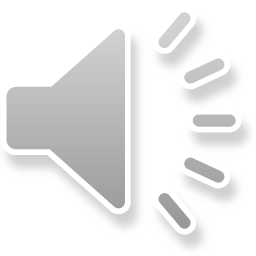 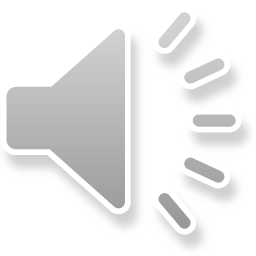 [Speaker Notes: AUDIO
Click the image ONCE to play it (a second click will stop it)]
114
LuBAIR™ Inventory
Based in Impairment of Emotional Regulatory Circuits
Vocal Expressions
Continuum of Emotion of Joy

Effusive ………….> Elated …………..> Euphoric
115
LuBAIR™ Inventory
Based in Impairment of Emotional Regulatory Circuits
Vocal Expressions
Full video found at https://www.youtube.com/watch?v=ExKCcndqK5c
[Speaker Notes: VIDEO
Click the video ONCE to play it (a second click will stop it)]
116
LuBAIR™ Inventory
Based in Impairment of Emotional Regulatory Circuits
Vocal Expressions
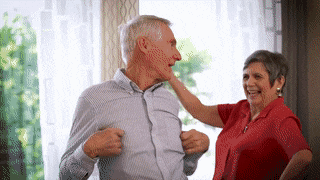 117
LuBAIR™ Inventory
Based in Impairment of Emotional Regulatory Circuits
Vocal Expressions
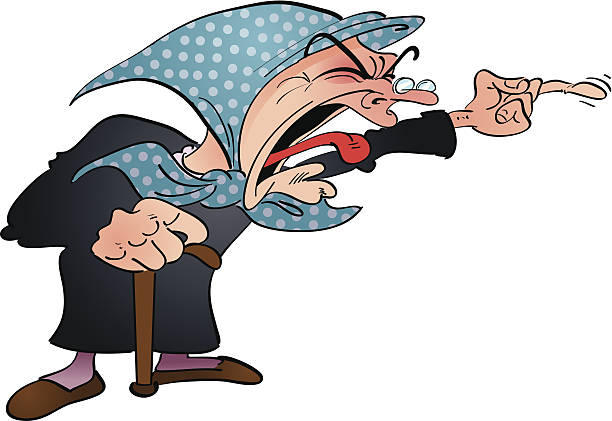 118
LuBAIR™ Inventory
Based in Impairment of Emotional Regulatory Circuits
Vocal Expressions
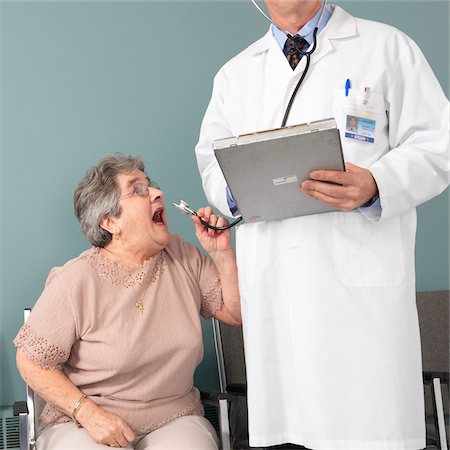 119
LuBAIR™ Inventory
Based in Impairment of Emotional Regulatory Circuits
Vocal Expressions
Purpose of Expressions

Unintended ‘Out-of-proportion’ emotional responses
120
LuBAIR™ Inventory
Based in Impairment of Emotional Regulatory Circuits
Vocal Expressions
Meaning of Expressions (Based in Anger)

“Please appreciate…….I am in a defensive mode”
“I’m warning you to stop/back off”
(Brief Explosive Outbursts)
“Please appreciate…..I am in aggressive mode”
Quarrelsome…..Dysphoric….Destructive
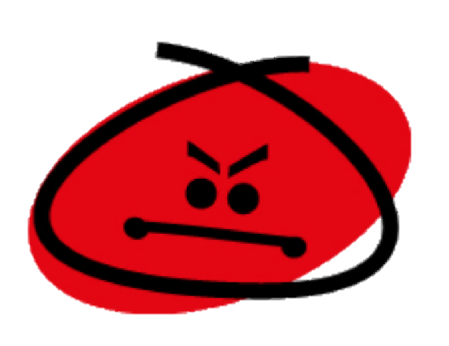 [Speaker Notes: Need two slides.  One for emotions of anger and the other for joy.  Next slide.  Meaning of behaviors based in joy  “Please help me control my emotions”
DONE

NOTE:  This is not a well-known idiom and may be especially confusing for non-native English speakers.

Old version said]
121
LuBAIR™ Inventory
Based in Impairment of Emotional Regulatory Circuits
Vocal Expressions
Meaning of Expressions (Based in Joy)

“Please help me to control my emotions”
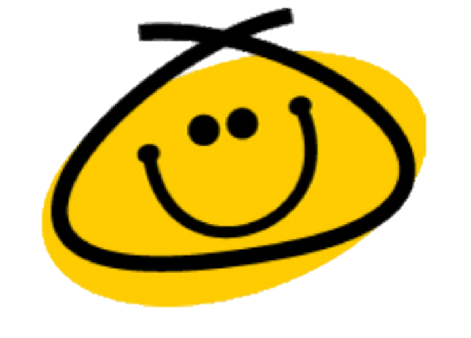 122
LuBAIR™ Inventory
Based in Impairment of Emotional Regulatory Circuits
Emotional Expressions
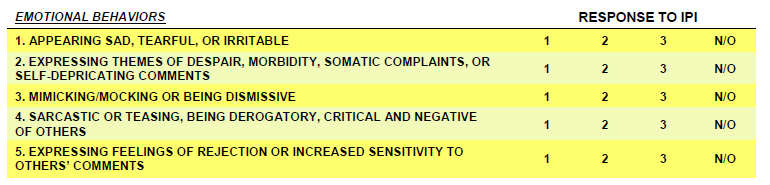 123
LuBAIR™ Inventory
Based in Impairment of Emotional Regulatory Circuits
Emotional Expressions
Represents two primary emotions:
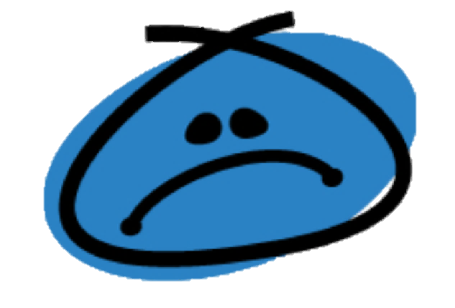 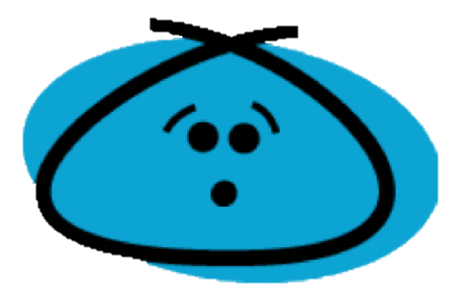 Melancholy	      &
Discontentment
124
LuBAIR™ Inventory
Based in Impairment of Emotional Regulatory Circuits
Emotional Expressions
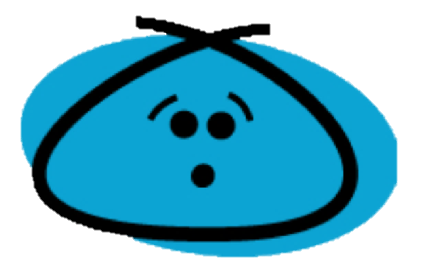 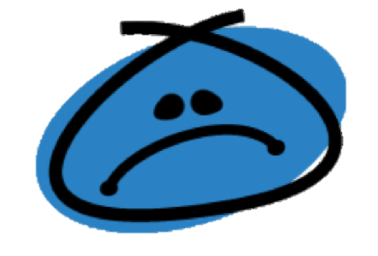 Sadness or Melancholy
Discontentment
[Speaker Notes: Is this good here?]
125
LuBAIR™ Inventory
Based in Impairment of Emotional Regulatory Circuits
Emotional Expressions
Melancholy                          Discontentment
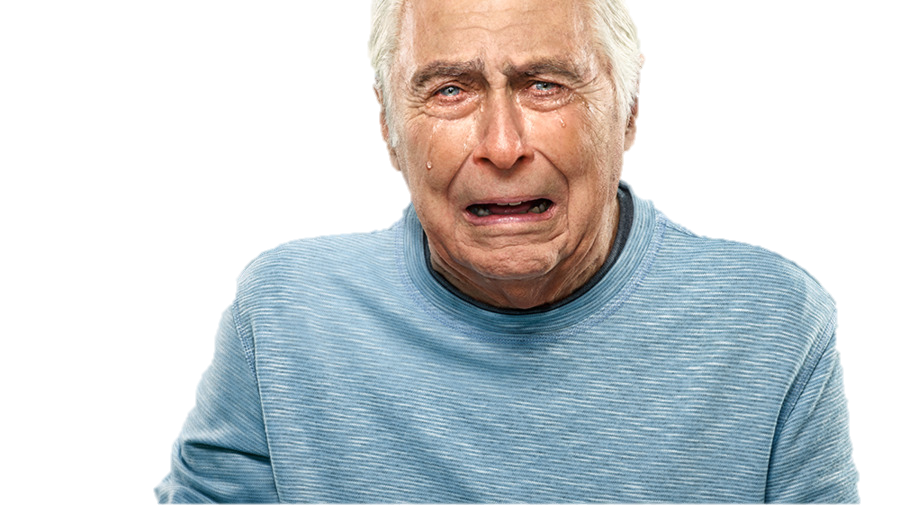 126
LuBAIR™ Inventory
Based in Impairment of Emotional Regulatory Circuits
Emotional Expressions
Melancholy
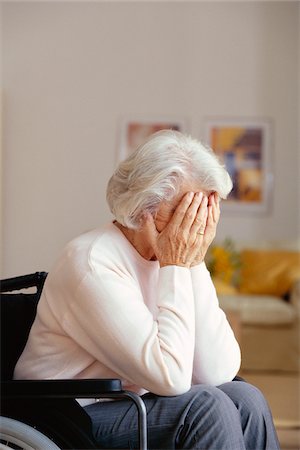 127
LuBAIR™ Inventory
Based in Impairment of Emotional Regulatory Circuits
Emotional Expressions
Discontentment
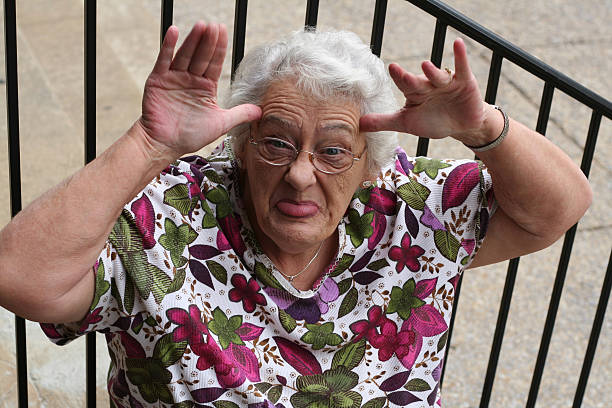 128
LuBAIR™ Inventory
Based in Impairment of Emotional Regulatory Circuits
Emotional Expressions
Discontentment
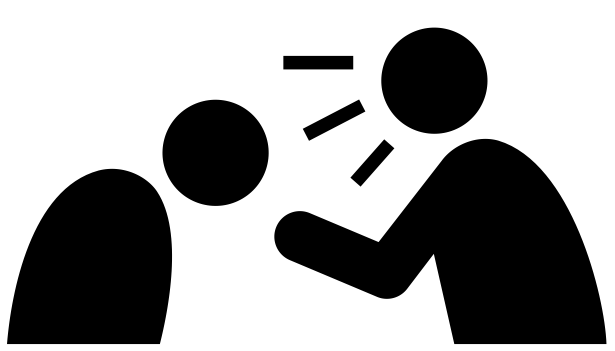 129
LuBAIR™ Inventory
Based in Impairment of Emotional Regulatory Circuits
Emotional Expressions
Melancholy
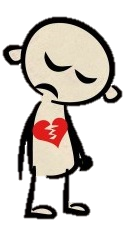 130
LuBAIR™ Inventory
Based in Impairment of Emotional Regulatory Circuits
Emotional Expressions
Humans are innately averse to pain; emotional or physical 
Protection from pain becomes primary defense mechanism
Does not change regardless of stage of dementia
Likely heightened
131
LuBAIR™ Inventory
Based in Impairment of Emotional Regulatory Circuits
Emotional Expressions
Two approaches to dealing with pain:
Coping with pain 
				&
Avoidance of pain
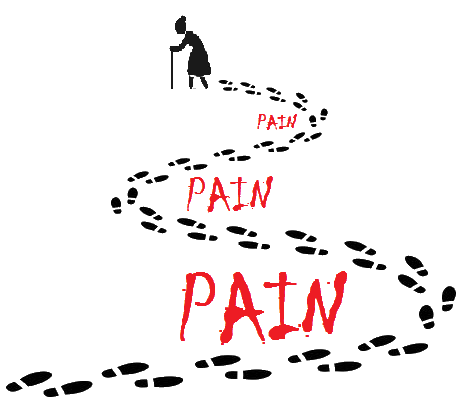 132
LuBAIR™ Inventory
Based in Impairment of Emotional Regulatory Circuits
Emotional Expressions
Coping with Pain (Melancholy)
‘Catharsis’ of pain - crying and talking
Measured ‘decompression’
Observer’s perspective: suffering
Individual’s perspective:  relief from suffering
133
LuBAIR™ Inventory
Based in Impairment of Emotional Regulatory Circuits
Emotional Expressions
Avoidance of Pain (Discontentment)
“I feel good by putting you down” (verbal) 
Pro-active shut down of communication  
(non-verbal)
Creates barriers or distance with others
Protect exposure to ‘hurt’
Prevent experiencing of ‘pain’
134
LuBAIR™ Inventory
Based in Impairment of Emotional Regulatory Circuits
Emotional Expressions
Purpose of Expressions (Melancholy)

Presence of painful states ……….‘coping’ with pain
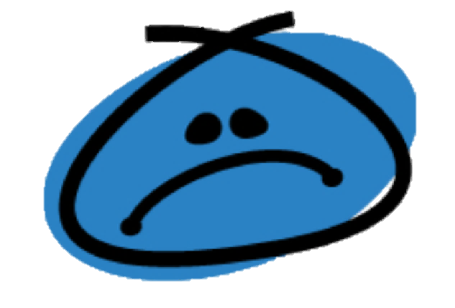 [Speaker Notes: Two slides.  Purpose of Measure for Meloncholy.  Awareness of ‘coping’ with pain.  Purpose of measure for discontentment.  Awareness of ‘avoidance’ of pain]
135
LuBAIR™ Inventory
Based in Impairment of Emotional Regulatory Circuits
Emotional Expressions
Meaning of Expressions (Melancholy)

“Please help me in my catharsis”
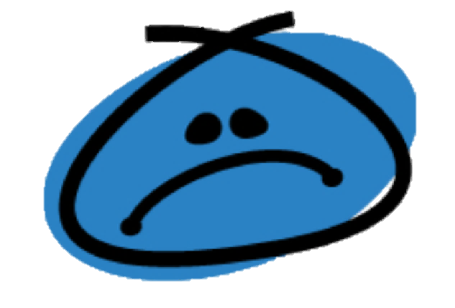 [Speaker Notes: Two slides.  Meaning of the Expression based in melancholy.  I am not surffering (this does not make sense to me – they *are* suffering otherwise why would they be sad? They are trying not to suffer – “I’m trying to relieve my suffering” makes a lot more sense); please help me in releasing my emotions.  Meaning of the Expression based in discontentment.  Please don’t take me for a ‘jerk’; I am simply trying to protect myself from ‘pain’.]
136
LuBAIR™ Inventory
Based in Impairment of Emotional Regulatory Circuits
Emotional Expressions
Purpose of Expressions (Discontentment)

Presence of painful states – ‘avoidance’ of pain
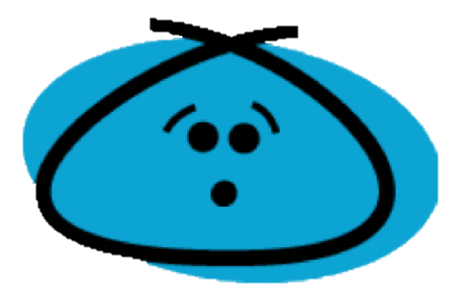 [Speaker Notes: Two slides.  Purpose of Measure for Meloncholy.  Awareness of ‘coping’ with pain.  Purpose of measure for discontentment.  Awareness of ‘avoidance’ of pain]
137
LuBAIR™ Inventory
Based in Impairment of Emotional Regulatory Circuits
Emotional Expressions
Meaning of Expressions (Discontentment)

“Please don’t take me for a ‘jerk’ – I am simply trying to protect 		myself from pain”
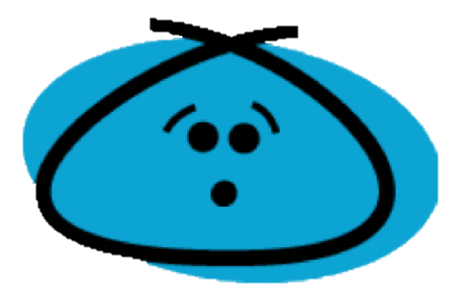 [Speaker Notes: Two slides.  Meaning of the Expression based in melancholy.  I am not surffering; please help me in releasing my emotions.  Meaning of the Expression based in discontentment.  Please don’t take me for a ‘jerk’; I am simply trying to protect myself from ‘pain’.]
138
LuBAIR™ Inventory
Based in Impairment of Emotional Regulatory Circuits
Fretful/Trepidation Expressions
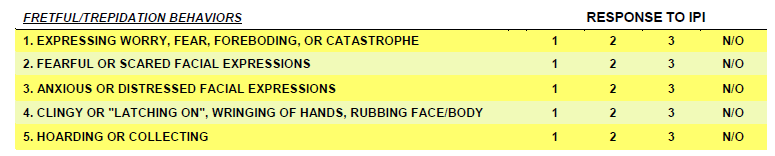 139
LuBAIR™ Inventory
Based in Impairment of Emotional Regulatory Circuits
Fretful/Trepidation Expressions
Represents the primary emotion of:
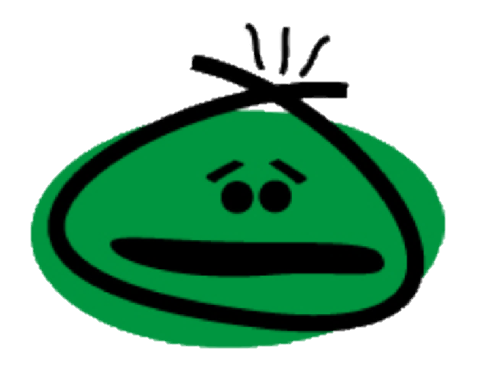 FEAR
140
LuBAIR™ Inventory
Based in Impairment of Emotional Regulatory Circuits
Fretful/Trepidation Expressions
Attachment
Bowlby and Ainsworth
Bonding between mom and infant
Valid for all ‘attachments’ throughout life (marital, family, work)
Remains valid through all stages of dementia
[Speaker Notes: Remains valid through all stages of dementia; early, middle and late.  Next slide. Different types of attachments with four bullets.

Different types (secure, anxious, avoidant disorganized)]
141
LuBAIR™ Inventory
Based in Impairment of Emotional Regulatory Circuits
Fretful/Trepidation Expressions
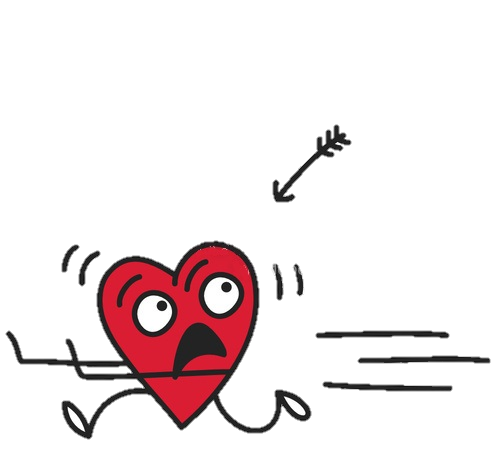 Attachment (Bowlby and Ainsworth):
Different types of attachments:
Secure 
Anxious
Avoidant 
Disorganized
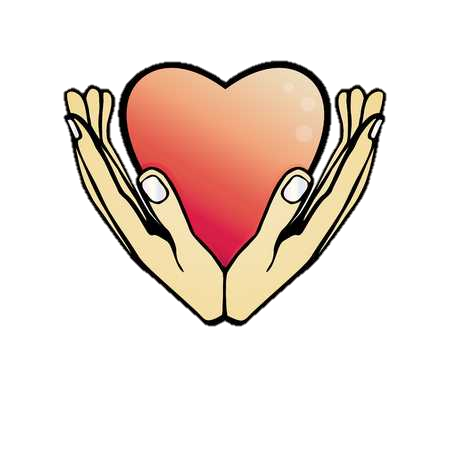 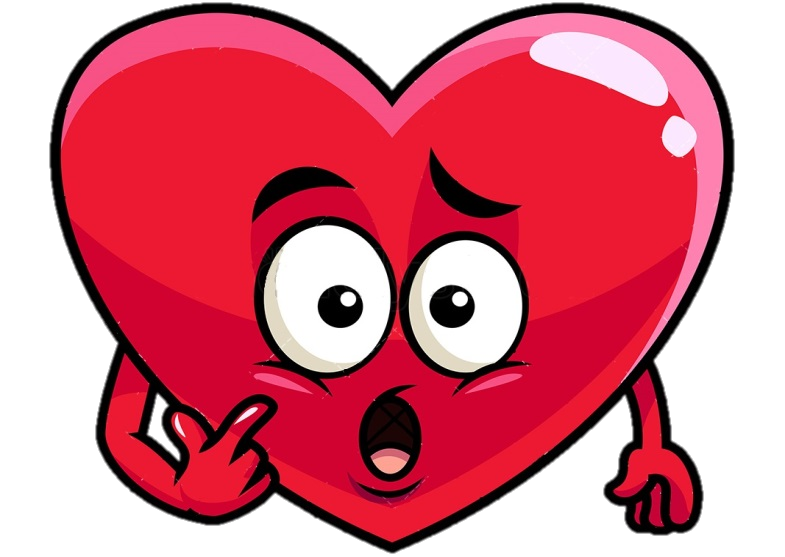 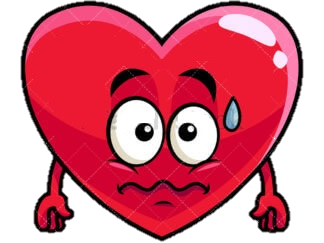 [Speaker Notes: Remains valid through all stages of dementia; early, middle and late.  Next slide. Different types of attachments with four bullets.

Different types (secure, anxious, avoidant disorganized)]
142
LuBAIR™ Inventory
Based in Impairment of Emotional Regulatory Circuits
Fretful/Trepidation Expressions
Attachment
Stored as ‘mental images’
Create ‘Inner World Model’ (hard drive)
Pair ‘New Milieu’ ……..‘Stored attachments’
Determines response
[Speaker Notes: Not sure if we need this slide.]
143
LuBAIR™ Inventory
Based in Impairment of Emotional Regulatory Circuits
Fretful/Trepidation Expressions
Advanced Dementia
Complete loss of recognition of own environment
No familiarity of new environment
Preserved early childhood memories (Birth to 8) 
Turn inwards for ‘Safe’ place
[Speaker Notes: Need to change the slide.  Moderate to Advanced Dementia.  Complete loss of recognition of ‘own’ environment. No familiarity of new environment.  Still have recognition of earlier childhood memories.  Between ages of 2 to 8). Parent or sibling fixations.  
CHANGED SLIDE]
144
LuBAIR™ Inventory
Based in Impairment of Emotional Regulatory Circuits
Fretful/Trepidation Expressions
Advanced Dementia
If pairing with……. 
‘Secure’ mental images’ ……..no symptoms
‘Anxious’, Avoidant or Disorganized’ mental images
 …………Fretful/Trepidation Expressions
Parent or sibling fixation
[Speaker Notes: Not sure if we need to keep this slide.]
145
LuBAIR™ Inventory
Based in Impairment of Emotional Regulatory Circuits
Fretful/Trepidation Expressions
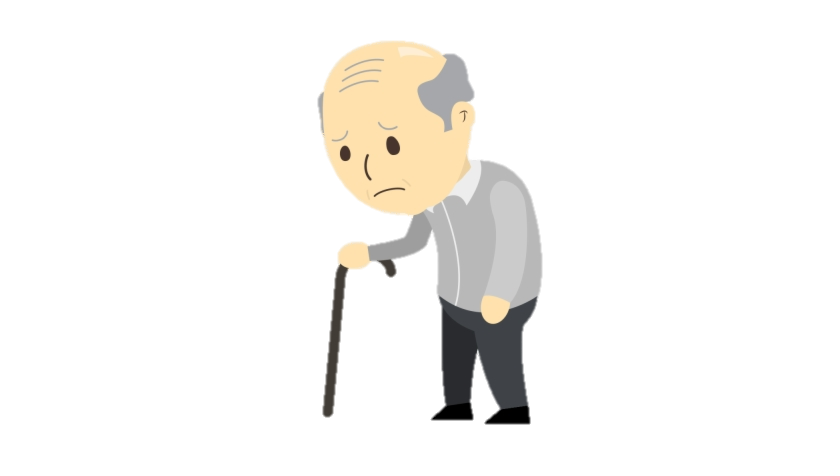 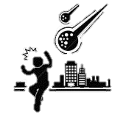 146
LuBAIR™ Inventory
Based in Impairment of Emotional Regulatory Circuits
Fretful/Trepidation Expressions
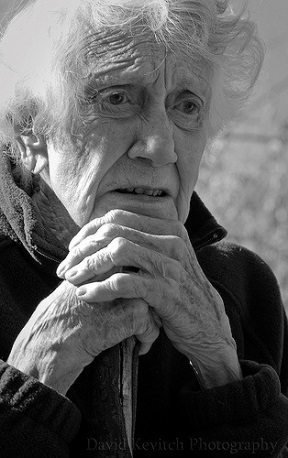 147
LuBAIR™ Inventory
Based in Impairment of Emotional Regulatory Circuits
Fretful/Trepidation Expressions
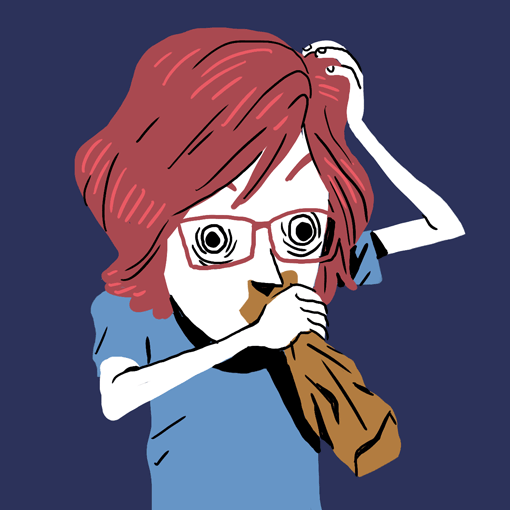 148
LuBAIR™ Inventory
Based in Impairment of Emotional Regulatory Circuits
Fretful/Trepidation Expressions
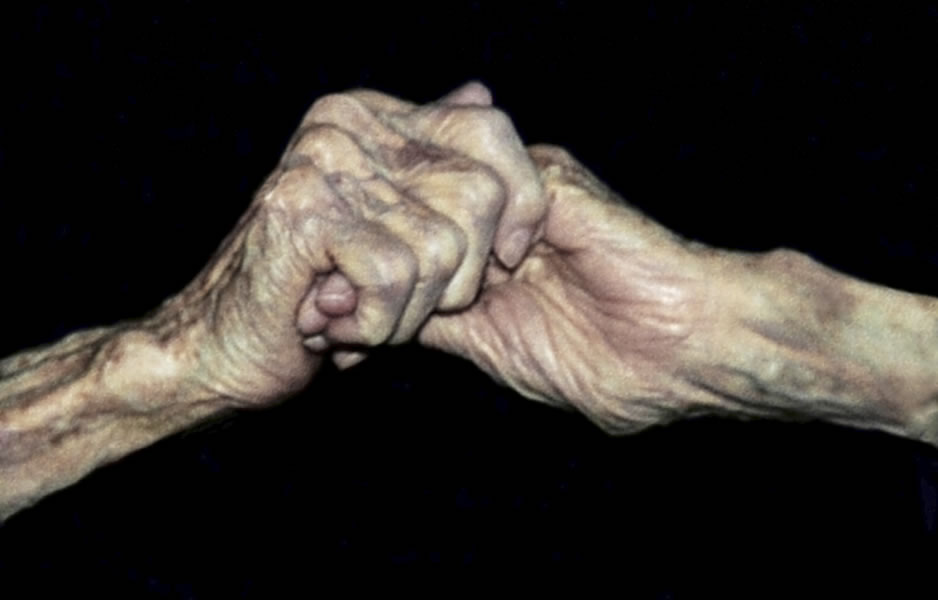 149
LuBAIR™ Inventory
Based in Impairment of Emotional Regulatory Circuits
Fretful/Trepidation Expressions
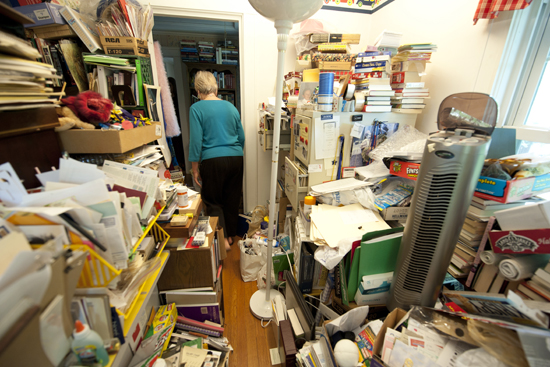 150
LuBAIR™ Inventory
Based in Impairment of Emotional Regulatory Circuits
Fretful/Trepidation Expressions
Purpose of Expressions

Presence of unmet ‘security’ needs
151
LuBAIR™ Inventory
Based in Impairment of Emotional Regulatory Circuits
Fretful/Trepidation Expressions
Meaning of Expressions

“Please help me feel ‘safe’
[Speaker Notes: Please help me feel ‘safe’ and ‘secure’]
152
BREAK
[Speaker Notes: Ideally, this break should occur at around 2:30 at the latest. 
10-15 mins break]
153
LuBAIR™ Inventory
Based in Impairment of Self-Regulatory Circuits
Oppositional Expressions
Physically Responsive Expressions
Sexual Expressions
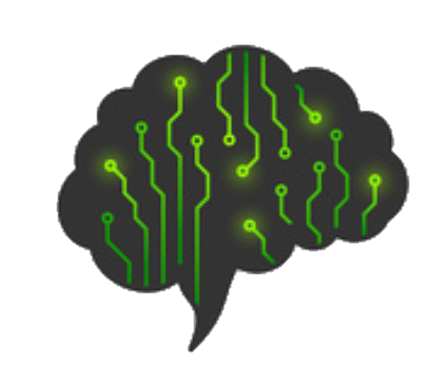 154
LuBAIR™ Inventory
Based in Impairment of Self-Regulatory Circuits
Oppositional Expressions
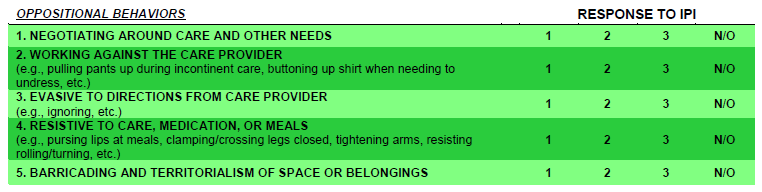 155
LuBAIR™ Inventory
Based in Impairment of Self-Regulatory Circuits
Oppositional Expressions
Basis in Developmental Psychology
Basis in parent–child interactions
Verbal and non-verbal expressions of “no” are expressions of:
Emergence of self-identity
Self-regulation
Independence
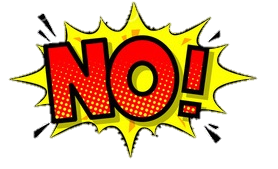 156
LuBAIR™ Inventory
Based in Impairment of Self-Regulatory Circuits
Oppositional Expressions
Role-reversal in PwD
Governed by developmental sophistication and severity of cognitive impairment
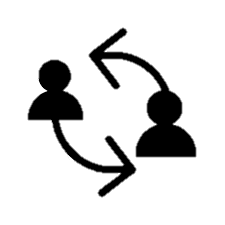 [Speaker Notes: This slide is unclear to me]
157
LuBAIR™ Inventory
Based in Impairment of Self-Regulatory Circuits
Oppositional Expressions
Compliance:
Follow instruction in designated time
Non-Compliance:
Refusal to initiate or complete instructions in ‘designated time’ 
Basis of Oppositional Expressions
158
LuBAIR™ Inventory
Based in Impairment of Self-Regulatory Circuits
Oppositional Expressions
Early Dementia
Negotiation
Person attempts to modify the nature/conditions of the command
Passive Non-Compliance
Person does not acknowledge directions given to them
159
LuBAIR™ Inventory
Based in Impairment of Self-Regulatory Circuits
Oppositional Expressions
Moderate Dementia
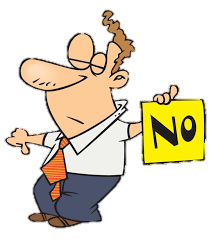 Simple Non-Compliance
Person appears to acknowledge commands but refuses to comply
No associated hostility/anger
160
LuBAIR™ Inventory
Based in Impairment of Self-Regulatory Circuits
Oppositional Expressions
Advanced Dementia
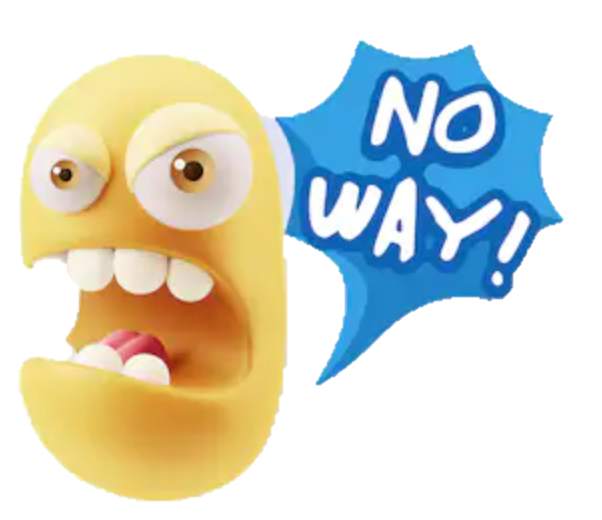 Direct Defiance
Variant of non-compliance, accompanied by hostility/anger
161
LuBAIR™ Inventory
Based in Impairment of Self-Regulatory Circuits
Oppositional Expressions
It’s time to take your medicine.
I don’t need to take all that!  Just give me the red ones.
Fine – I’ll take it if you let me leave!
You need to take all of it.
162
Full video found at https://www.youtube.com/watch?v=hahvUXwTXE4
[Speaker Notes: VIDEO
Click the video ONCE to play it (a second click will stop it)]
163
LuBAIR™ Inventory
Based in Impairment of Self-Regulatory Circuits
Oppositional Expressions
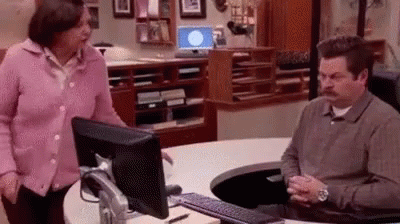 164
LuBAIR™ Inventory
Based in Impairment of Self-Regulatory Circuits
Oppositional Expressions
Full video found at https://www.youtube.com/watch?v=sl3Dc1kERto
[Speaker Notes: VIDEO
Click the video ONCE to play it (a second click will stop it)]
165
LuBAIR™ Inventory
Based in Impairment of Self-Regulatory Circuits
Oppositional Expressions
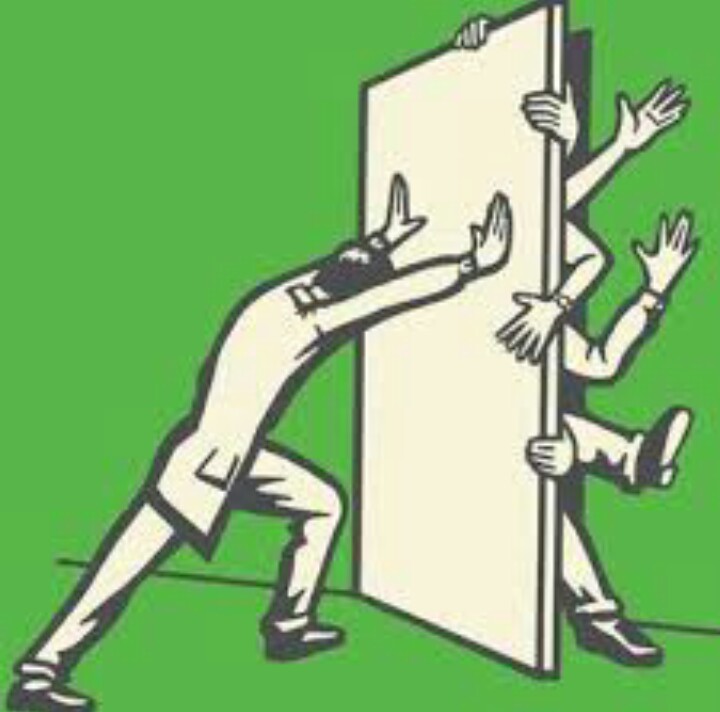 166
LuBAIR™ Inventory
Based in Impairment of Self-Regulatory Circuits
Oppositional Expressions
Purpose of Expressions

Attempts to preserve dignity, autonomy, and self-regulation
[Speaker Notes: Preserved sense of ‘autonomy’ and ‘self-regulation’

NOTE:
If this is how the caregiver is interpreting the expression, doesn’t the current phrasing make more sense?]
167
LuBAIR™ Inventory
Based in Impairment of Self-Regulatory Circuits
Oppositional Expressions
Meaning of Expressions

“Please help support my independence”
[Speaker Notes: Please help me support my ‘independence’]
168
LuBAIR™ Inventory
Based in Impairment of Self-Regulatory Circuits
Oppositional Expressions
Approach to Care
Validate the PwD’s autonomy/independence – assure them that they have retained their dignity/identity
Offer 2 choices in such a way that it makes the PwD feel like they are the decision-maker
It is ok to be gentle but firm
[Speaker Notes: NOTE:  This slide was blank – I populated it with the information that was in the duo-tang folder]
169
LuBAIR™ Inventory
Based in Impairment of Self-Regulatory Circuits
Physically Responsive Expressions
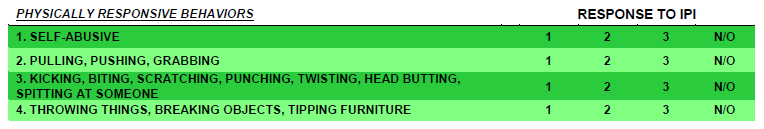 170
LuBAIR™ Inventory
Based in Impairment of Self-Regulatory Circuits
Physically Responsive Expressions
Represents two primary emotions:
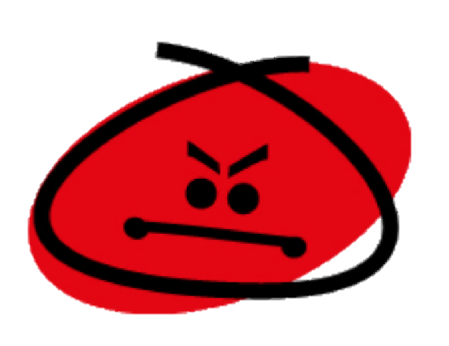 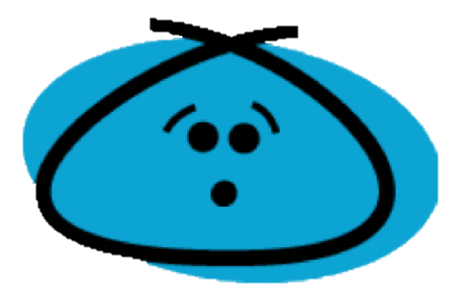 Anger	      	&
Discontentment
171
LuBAIR™ Inventory
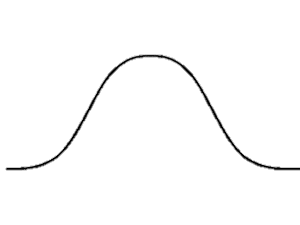 Based in Impairment of Self-Regulatory Circuits
Physically Responsive Expressions
Anger
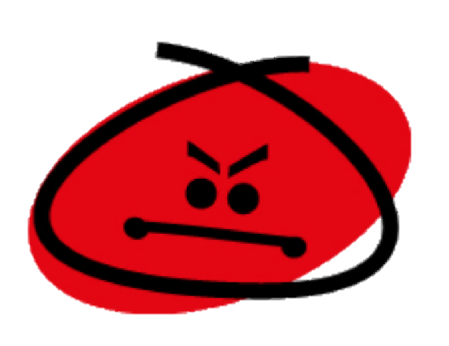 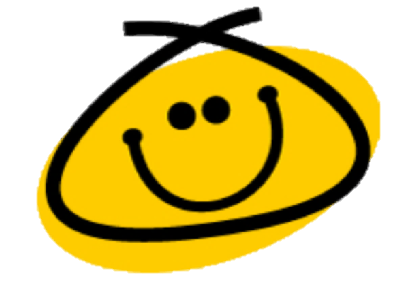 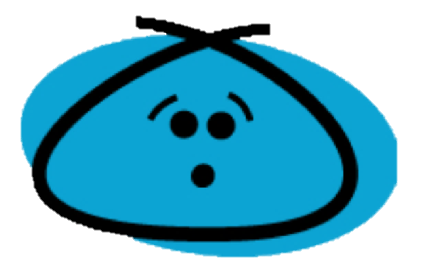 Joy or Happiness
Discontentment
[Speaker Notes: Added this here due to previous slide]
172
LuBAIR™ Inventory
Based in Impairment of Self-Regulatory Circuits
Physically Responsive Expressions
Classification
Instrumental Aggression
Hostile Aggression
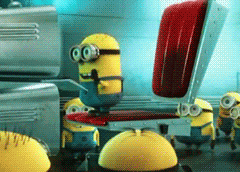 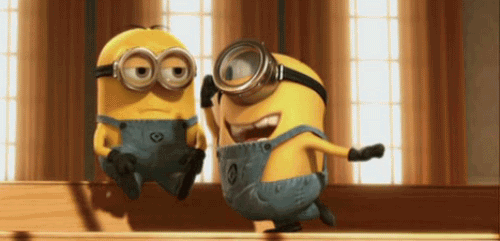 173
LuBAIR™ Inventory
Based in Impairment of Self-Regulatory Circuits
Physically Responsive Expressions
Instrumental Aggression:
Reward-Consequence Paradigm
Individuals appreciate  the difference between “right” and “wrong”
Preserved self-regulatory circuits
Criminal behavior
174
LuBAIR™ Inventory
Based in Impairment of Self-Regulatory Circuits
Physically Responsive Expressions
Hostile Aggression:
Frustration-Aggression Paradigm
Relationship between “frustration and aggression”
Perceived impediment in goal-attainment and ‘negative’ emotions
Impaired self-regulatory circuits
175
LuBAIR™ Inventory
Based in Impairment of Self-Regulatory Circuits
Physically Responsive Expressions
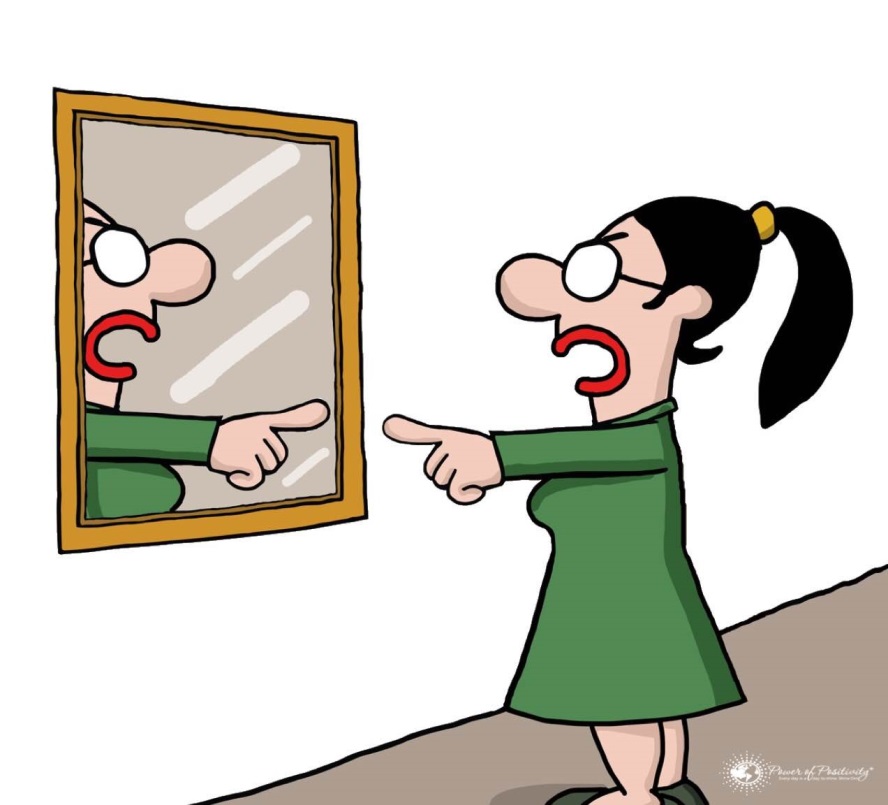 176
LuBAIR™ Inventory
Based in Impairment of Self-Regulatory Circuits
Physically Responsive Expressions
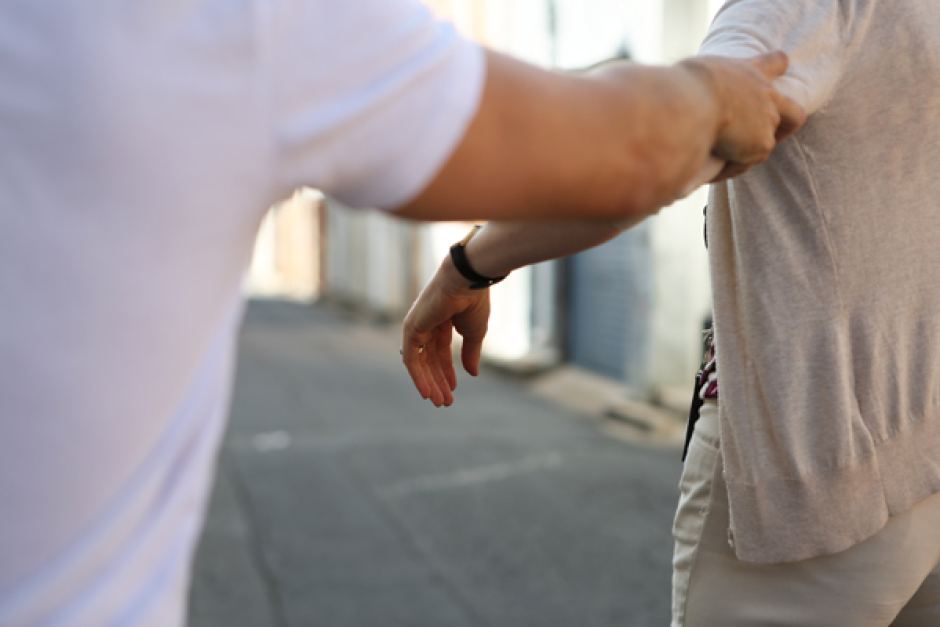 177
LuBAIR™ Inventory
Based in Impairment of Self-Regulatory Circuits
Physically Responsive Expressions
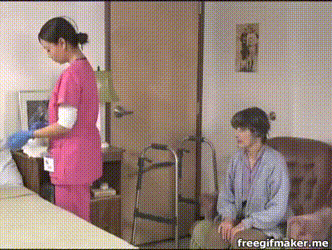 178
LuBAIR™ Inventory
Based in Impairment of Self-Regulatory Circuits
Physically Responsive Expressions
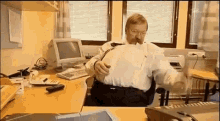 179
LuBAIR™ Inventory
Based in Impairment of Self-Regulatory Circuits
Physically Responsive Expressions
Purpose of Expressions

‘Goal attainment’ is being impeded
[Speaker Notes: THIS WHOLE SECTION NEEDS TO BE REVIEWED]
180
LuBAIR™ Inventory
Based in Impairment of Self-Regulatory Circuits
Physically Responsive Expressions
Meaning of Expressions

“Please help me identify and meet my needs”
181
LuBAIR™ Inventory
Based in Impairment of Self-Regulatory Circuits
Physically Responsive Expressions
Approach to Care
It depends…
Which ‘need’ is being impeded?
Innate physiological needs
Security needs
Belongingness needs
182
LuBAIR™ Inventory
Based in Impairment of Self-Regulatory Circuits
Physically Responsive Expressions
Approach to Care
It depends…
Which ‘need’ is being impeded?
Need to avoid or cope with pain
Lack of recognition of a need
183
LuBAIR™ Inventory
Based in Impairment of Self-Regulatory Circuits
Physically Responsive Expressions
Approach to Care
Identify and understand the behavioral expressions
Determine the ‘impeded need’ which is triggering the expressions
Care Plan accordingly
[Speaker Notes: 101]
184
LuBAIR™ Inventory
Based in Impairment of Self-Regulatory Circuits
Sexual Expressions
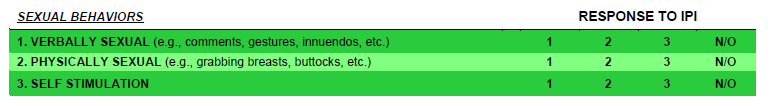 185
LuBAIR™ Inventory
Based in Impairment of Self-Regulatory Circuits
Sexual Expressions
The basis of these expressions can be multi-faceted:
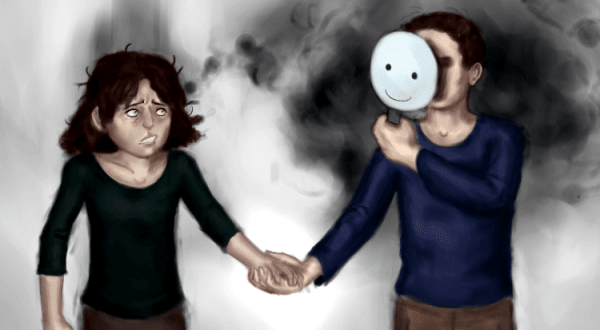 Over-identification of Facial Visual Stimulus (Misidentification expressions)
186
LuBAIR™ Inventory
Based in Impairment of Self-Regulatory Circuits
Sexual Expressions
The basis of these expressions can be multi-faceted:

Increased drive to satiate innate physiological needs of sexuality 
(goal-directed expressions)

Preserved drive for innate need for intimacy
(importuning expressions)
187
LuBAIR™ Inventory
Based in Impairment of Self-Regulatory Circuits
Sexual Expressions
The basis of these expressions can be multi-faceted:

Based in emotions of discontentment (misogynistic)

Based in satiating security needs
188
LuBAIR™ Inventory
Based in Impairment of Self-Regulatory Circuits
Sexual Expressions
The basis of these expressions can be multi-faceted:
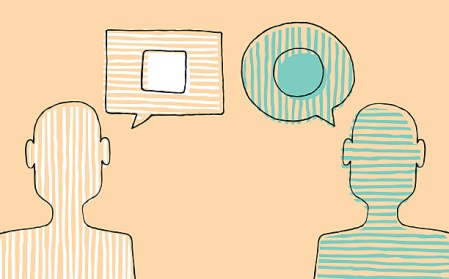 Staff’s interpretation
189
LuBAIR™ Inventory
Based in Impairment of Self-Regulatory Circuits
Sexual Expressions
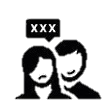 190
LuBAIR™ Inventory
Based in Impairment of Self-Regulatory Circuits
Sexual Expressions
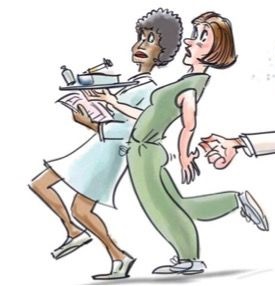 191
LuBAIR™ Inventory
Based in Impairment of Self-Regulatory Circuits
Sexual Expressions
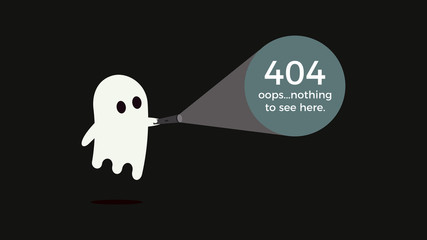 192
LuBAIR™ Inventory
Based in Impairment of Self-Regulatory Circuits
Sexual Expressions
Purpose of Expressions

Don’t rush to ‘judge’ and ‘label’
[Speaker Notes: It used to say “Do not judge”
But this doesn’t make sense as the “caregiver’s interpretation of the expressions”]
193
LuBAIR™ Inventory
Based in Impairment of Self-Regulatory Circuits
Sexual Expressions
Meaning of Expressions

“Please make an effort to understand my reasons”
[Speaker Notes: This is my meaning. The original said:

Based in Impairment in IPC
Over-Identification of Facial Visual Stimulus
Attribution Error
Based in Impairment in MC
Increased Drive to Satiation of IPN
Preserved Drives to INI
Based in Impairment of ERC
Emotions of Discontentment (Misogyny)
Emotions of Fear (Secure Base)]
194
LuBAIR™ Inventory
Based in Impairment of Self-Regulatory Circuits
Sexual Expressions
Approach to Care
De-stigmatize
Educate staff and family
Determine the basis for expressions
Care Plan accordingly
[Speaker Notes: Original said

Individualized care plan tailored to the principles identified above]
195
THANK YOU!